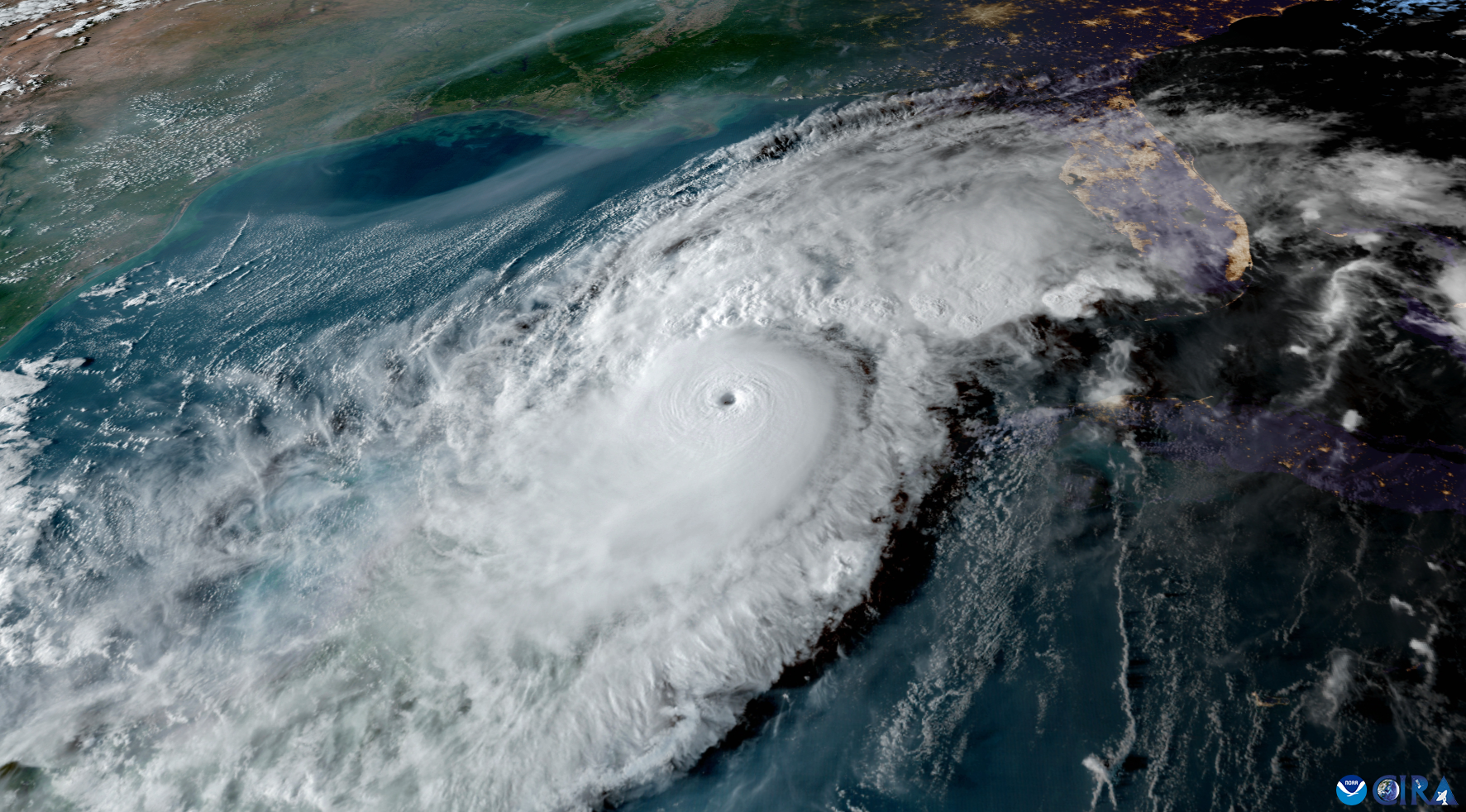 2025 Disaster Preparedness Seminar
Town Manager Howard Tipton
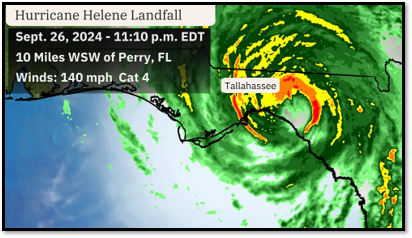 2024 Storms
Debby
Helene
Milton
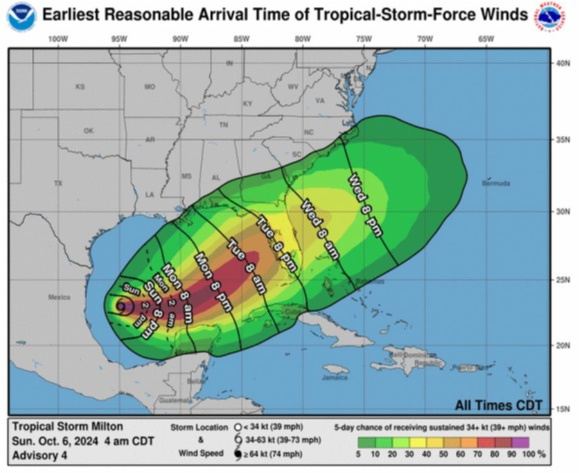 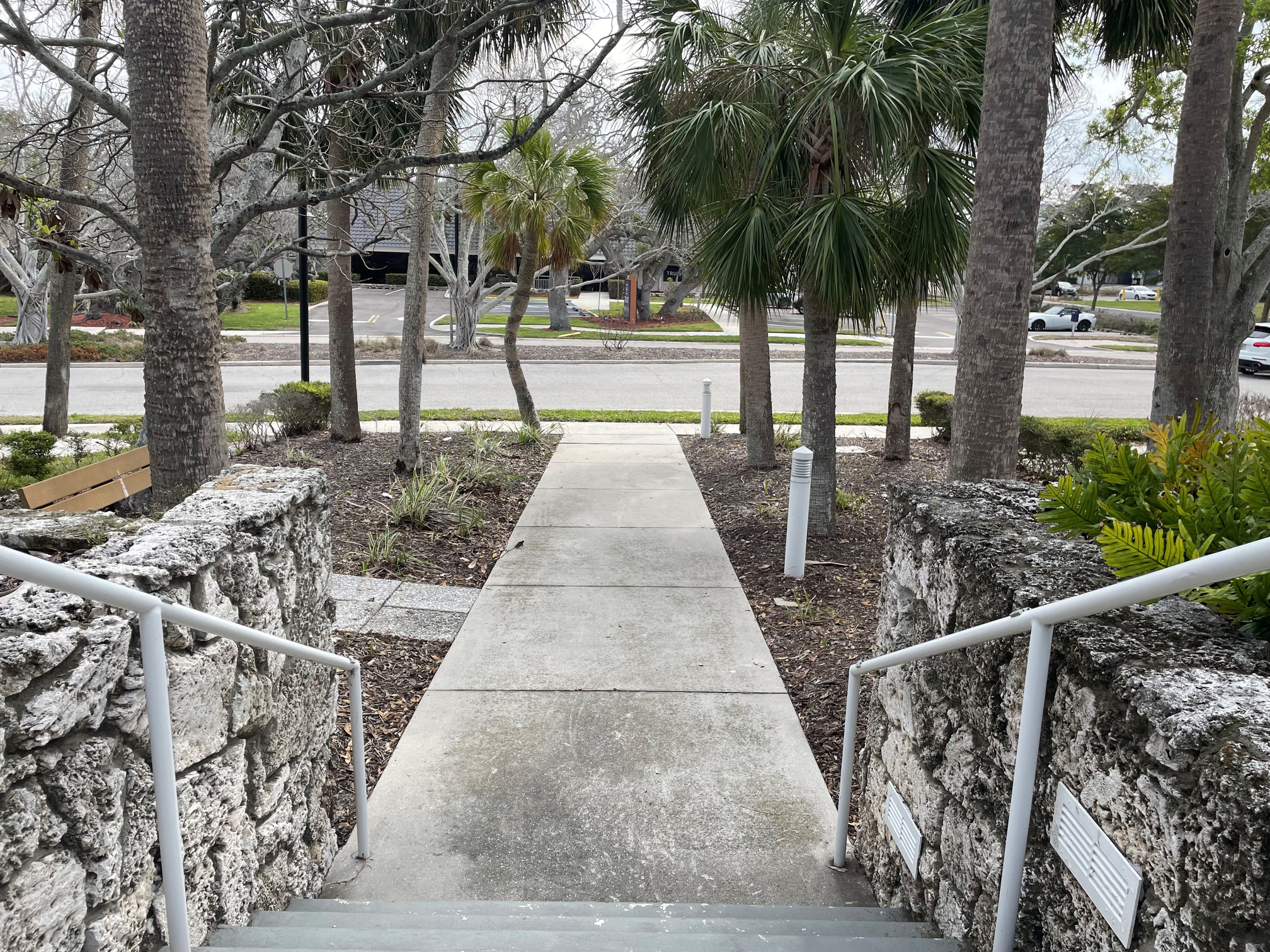 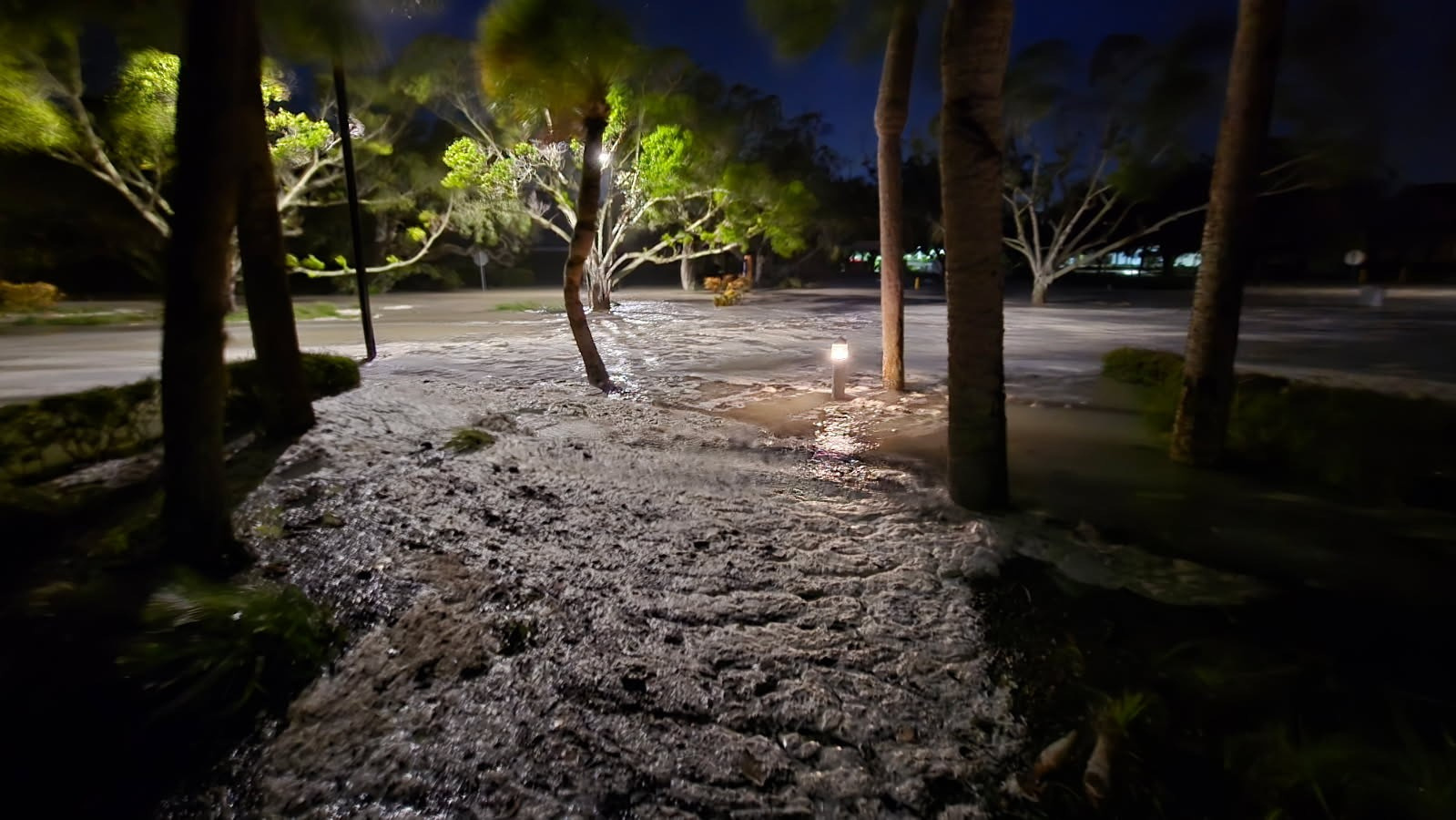 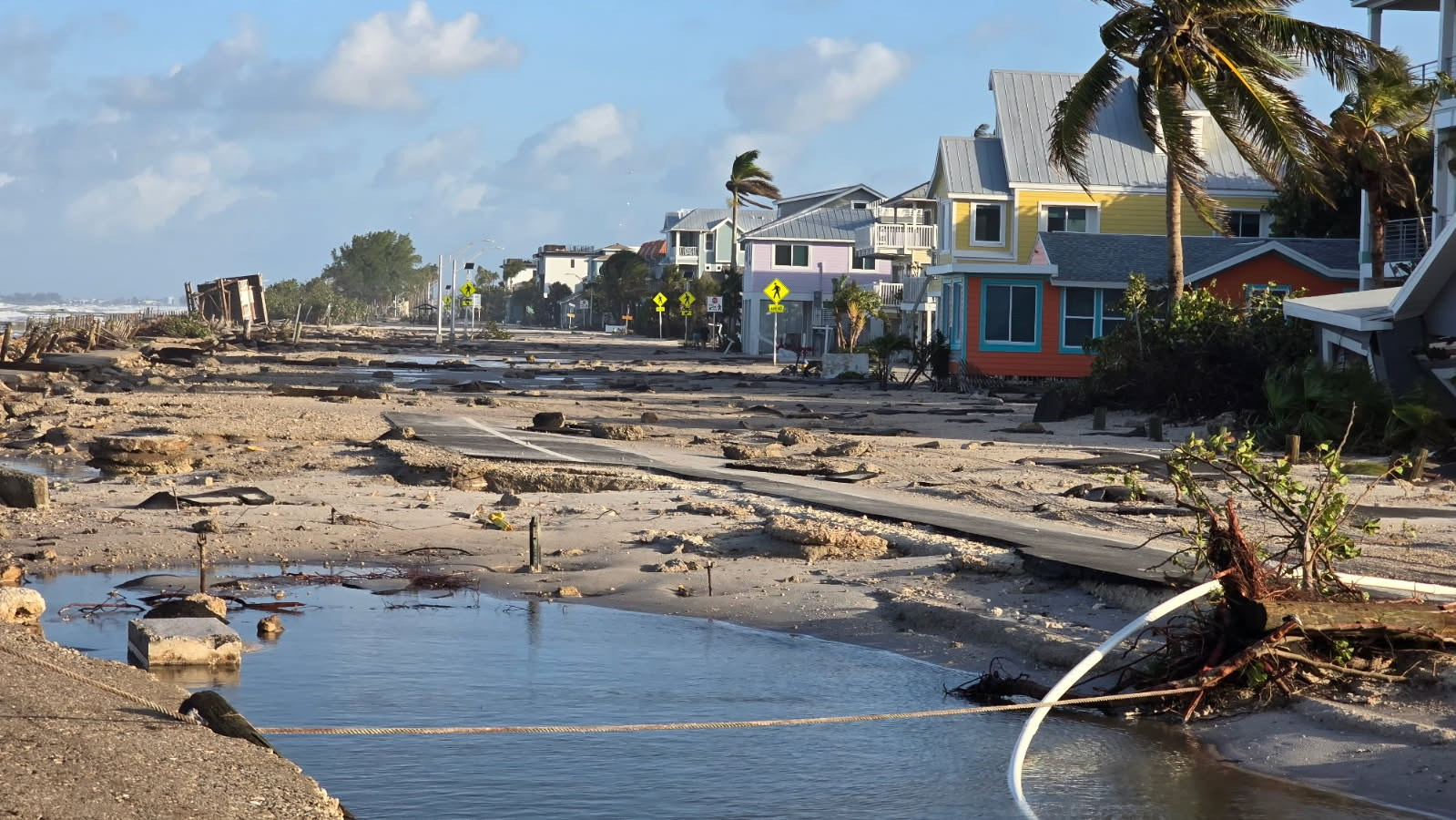 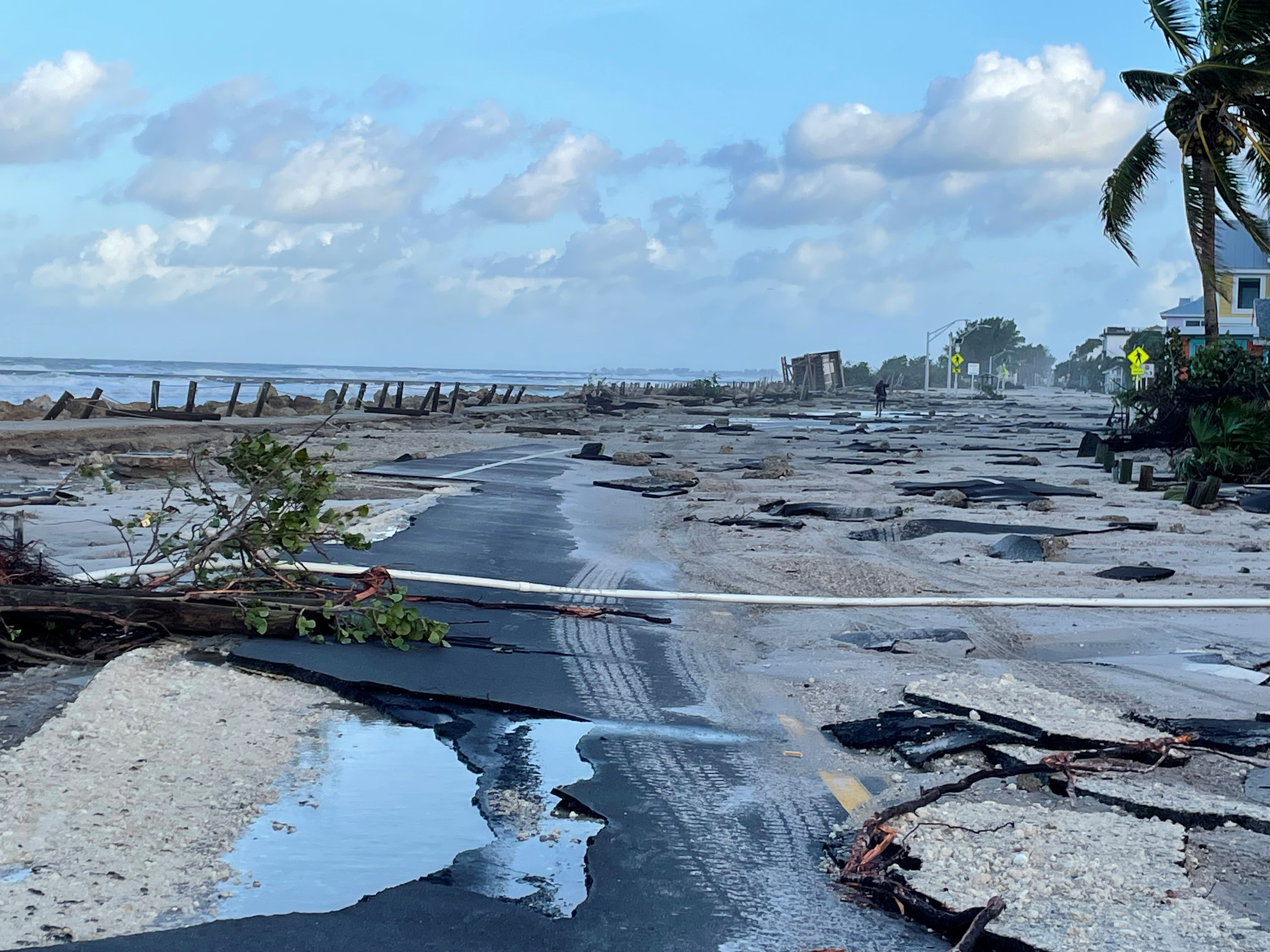 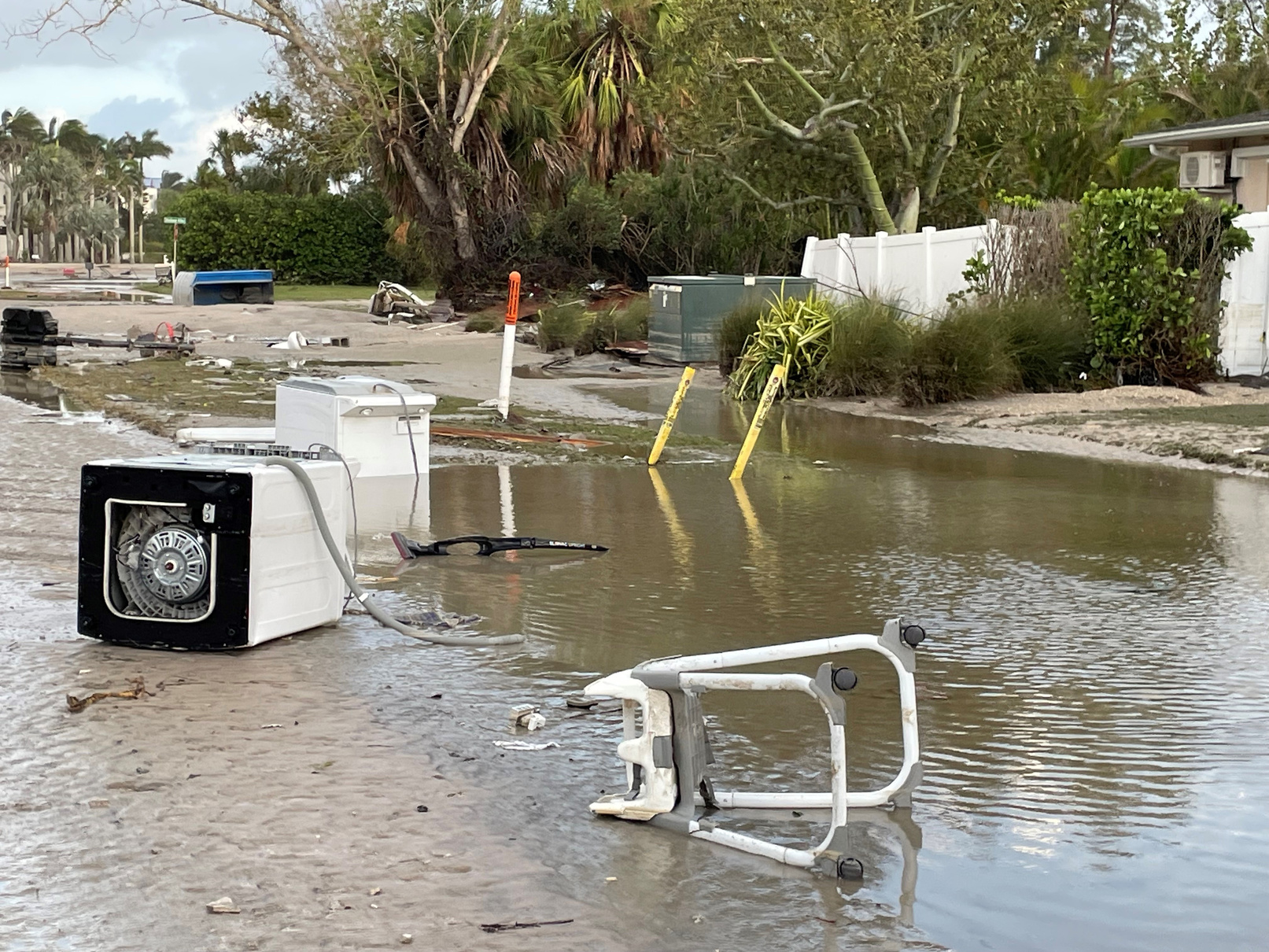 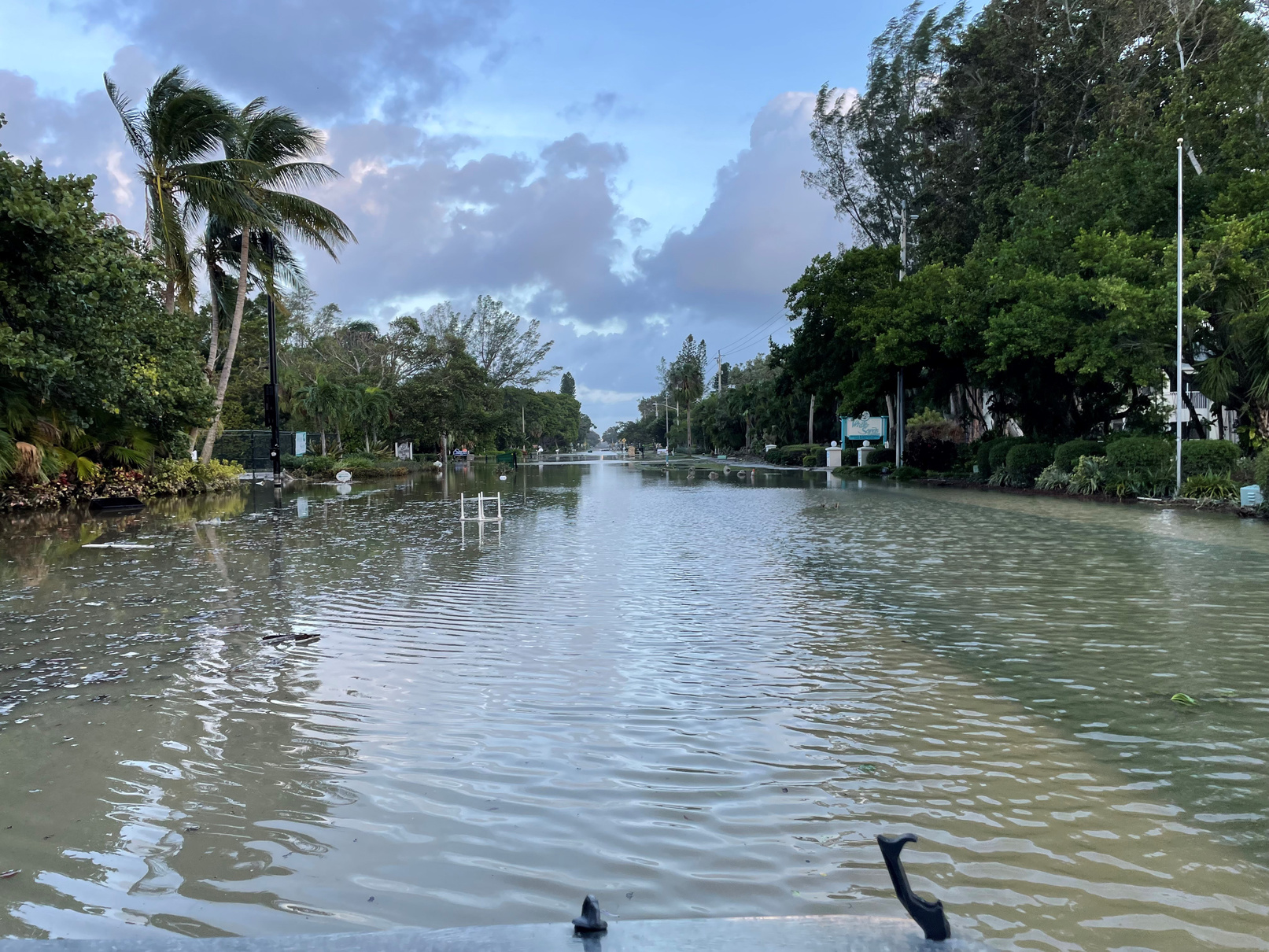 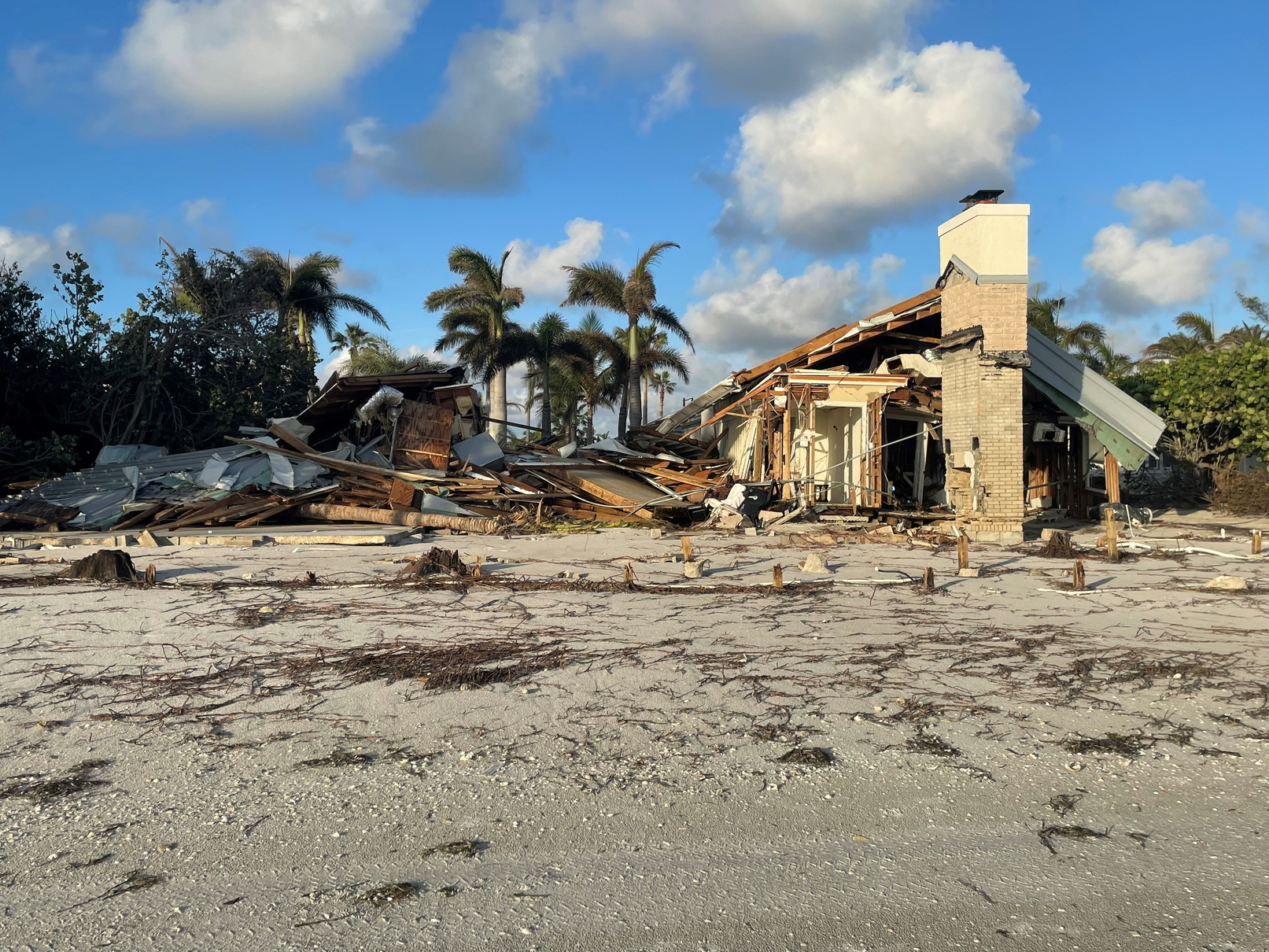 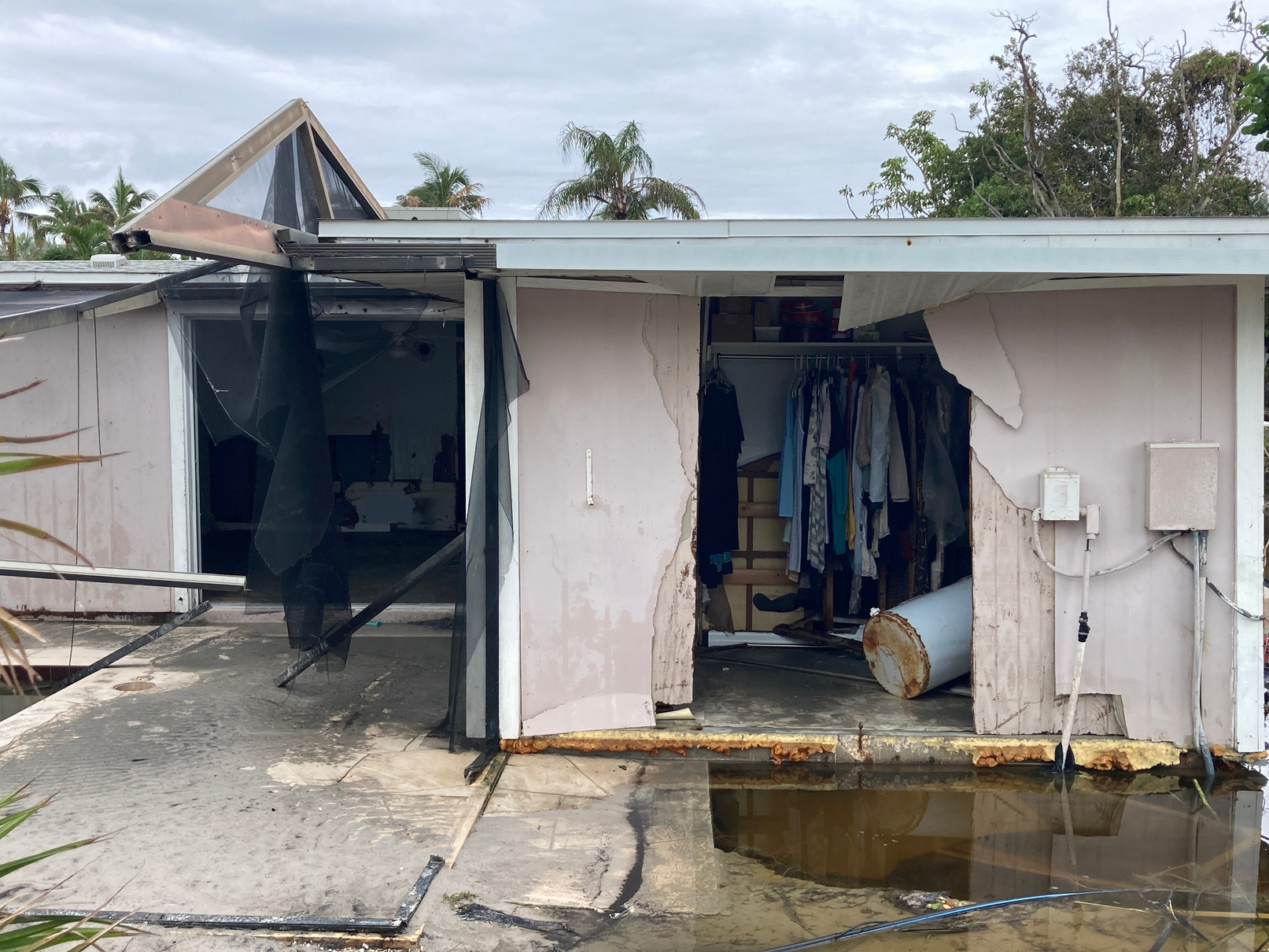 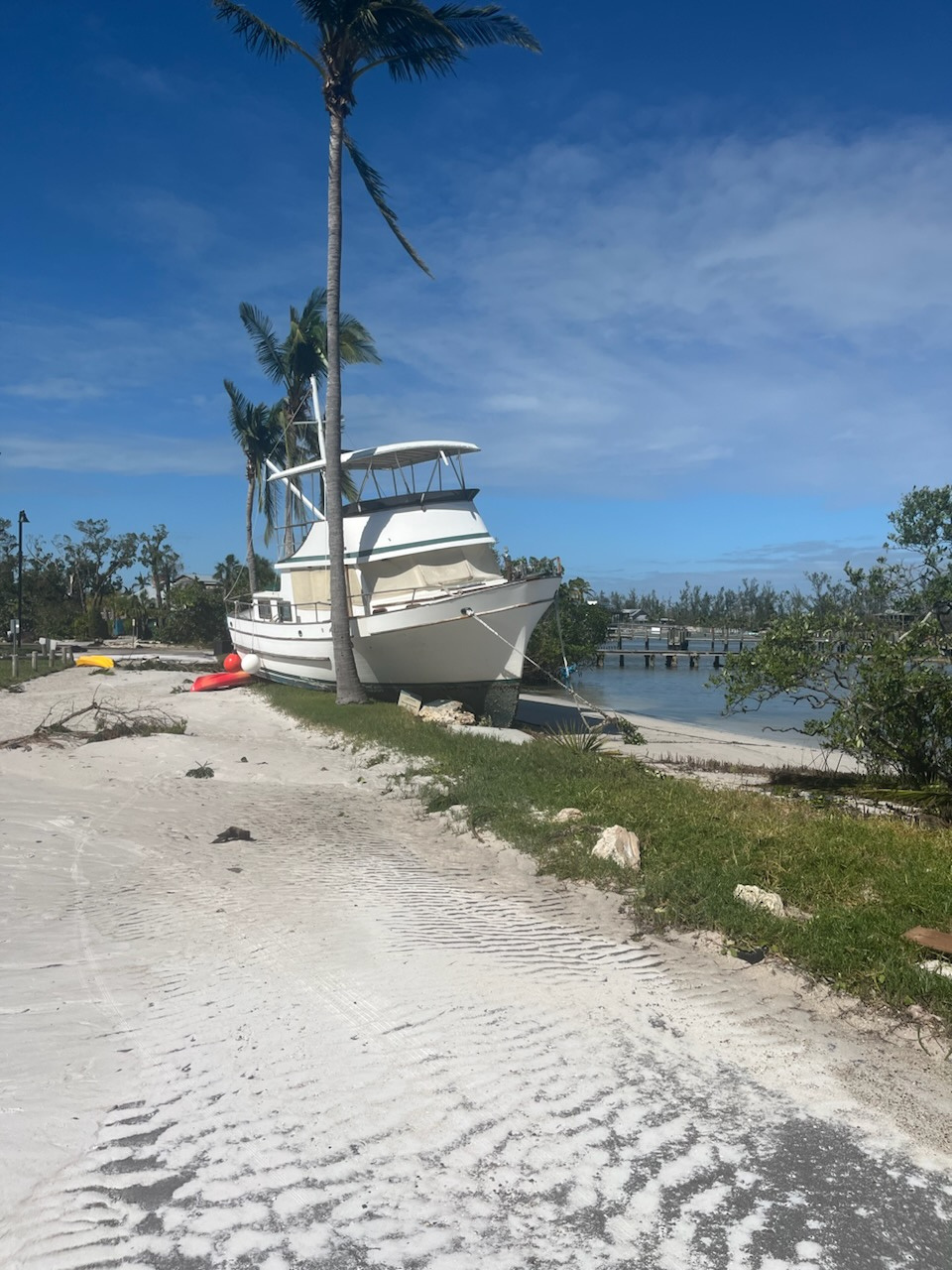 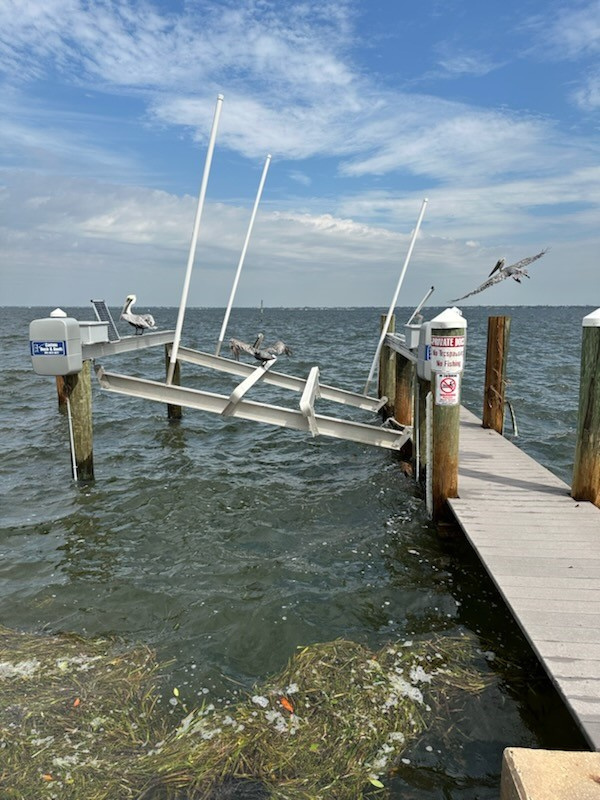 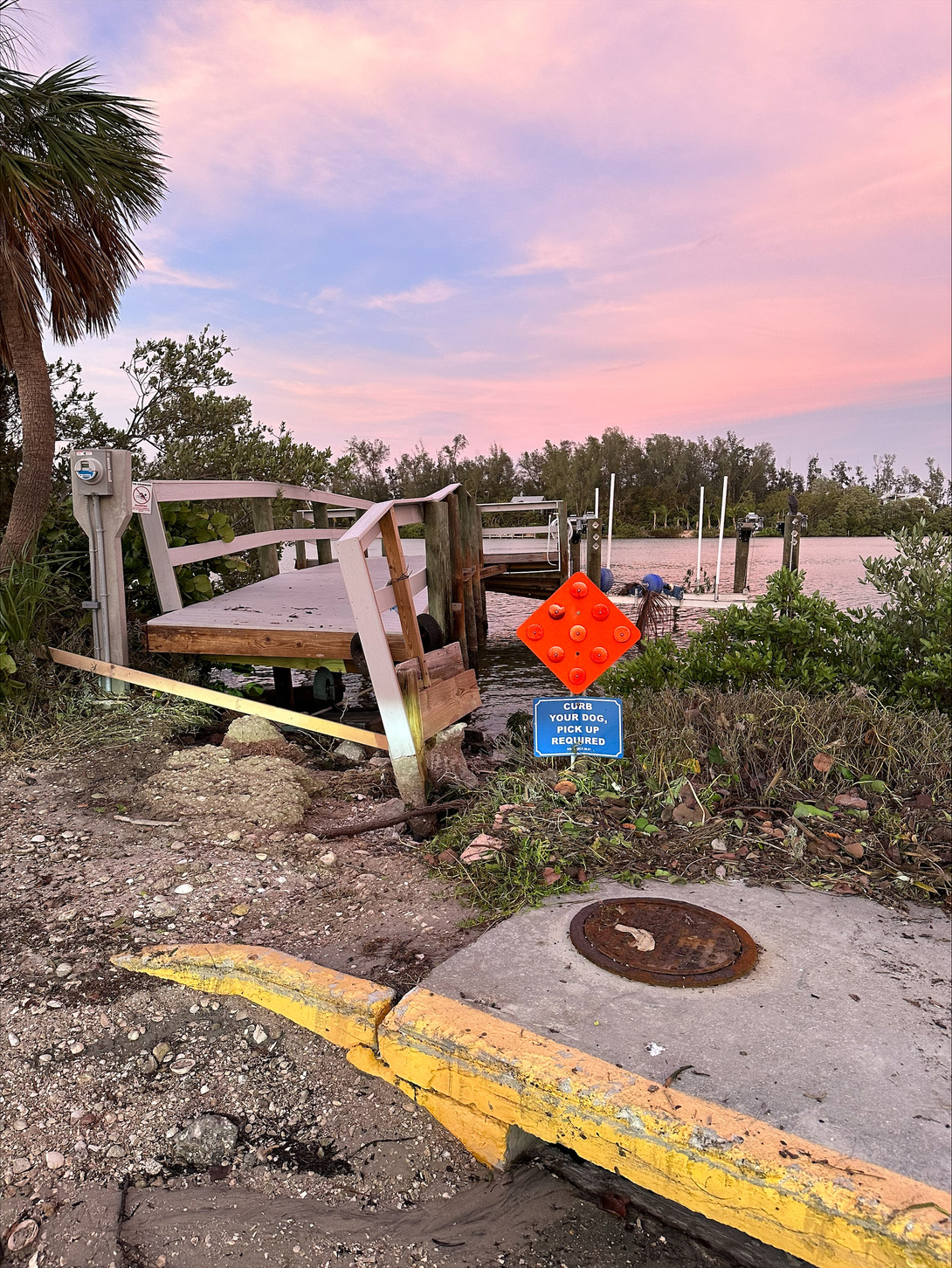 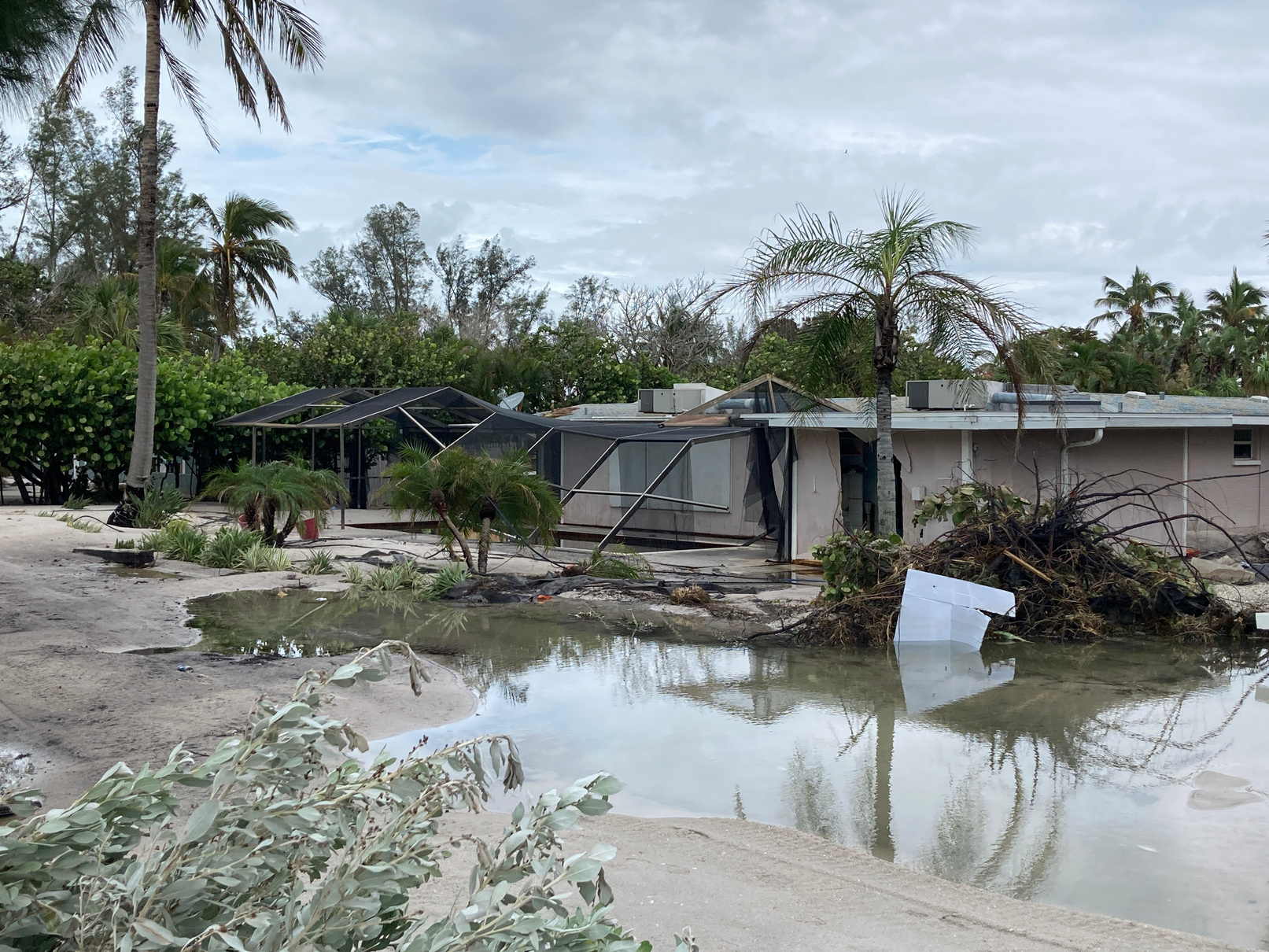 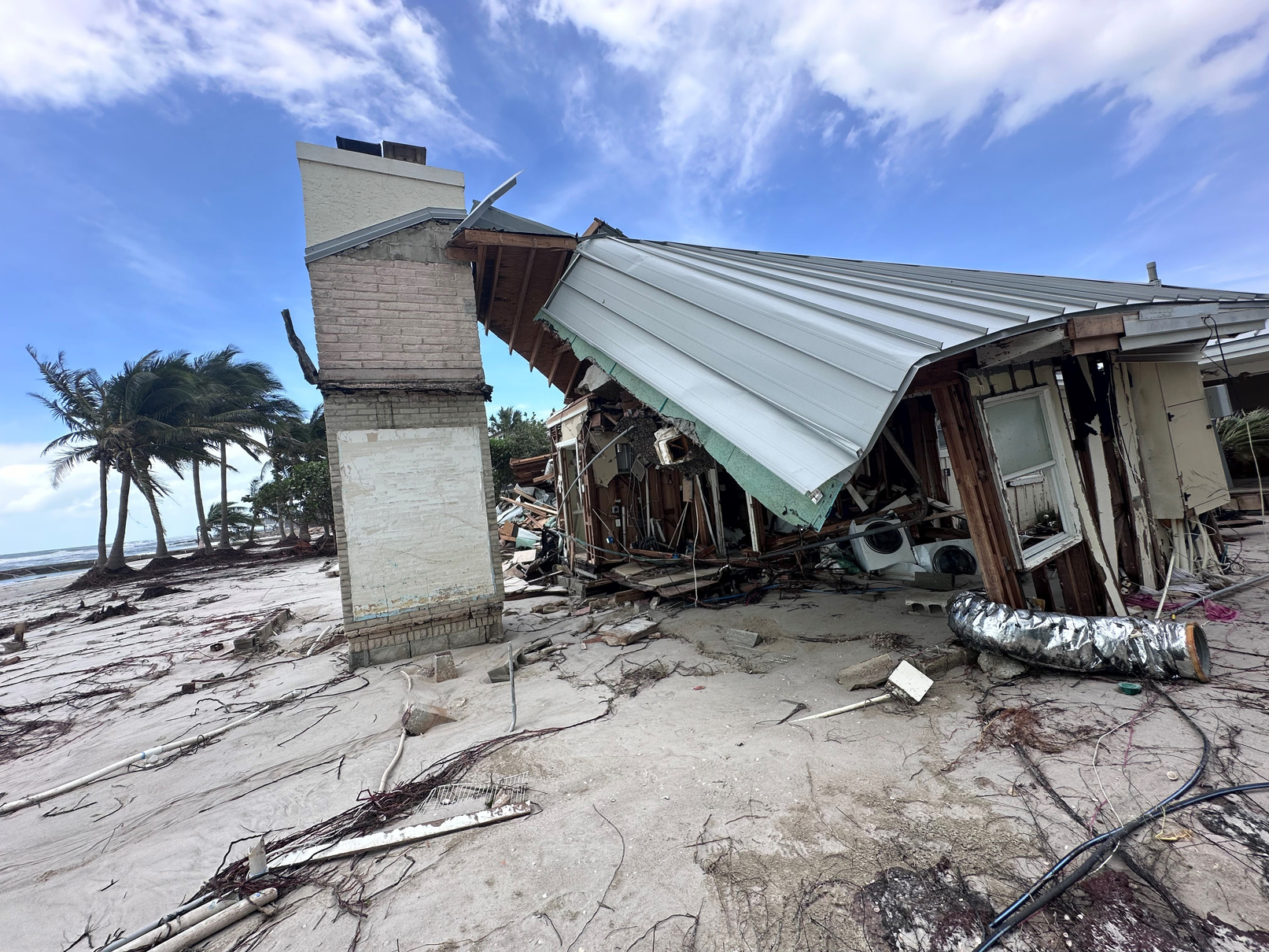 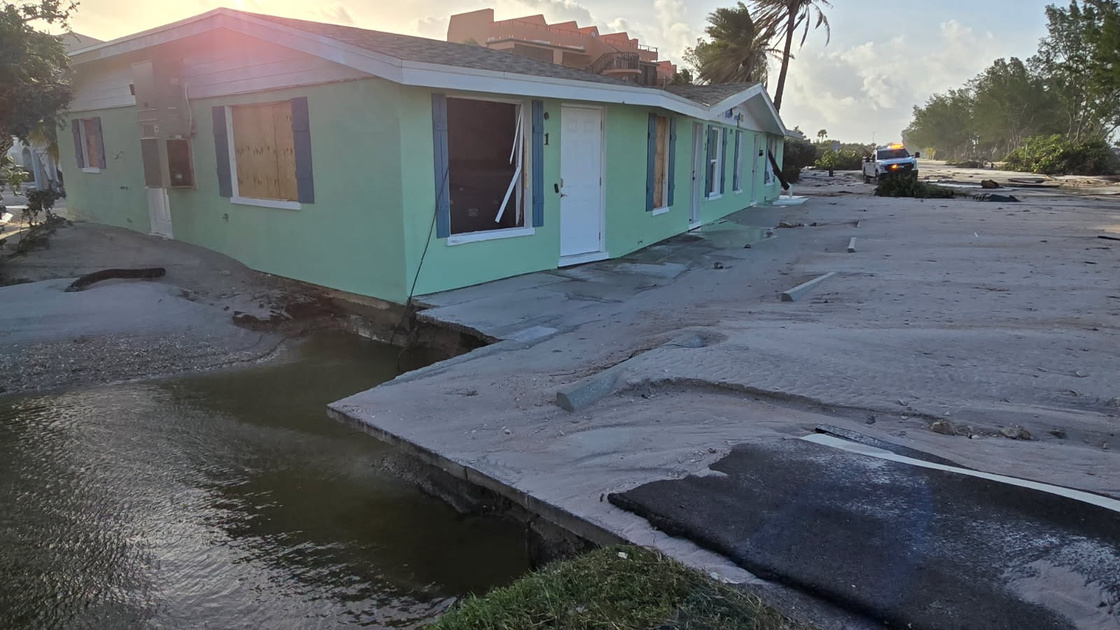 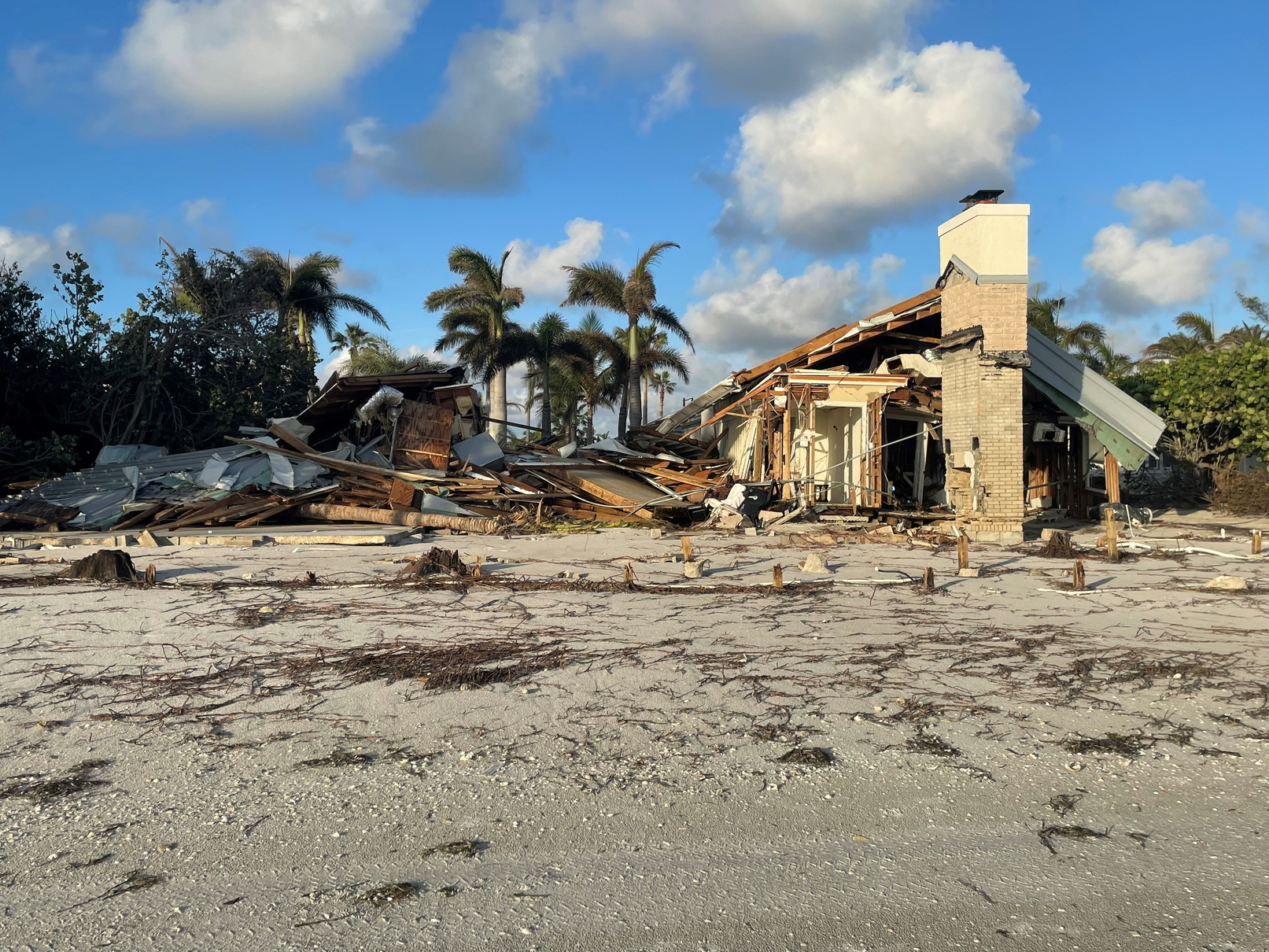 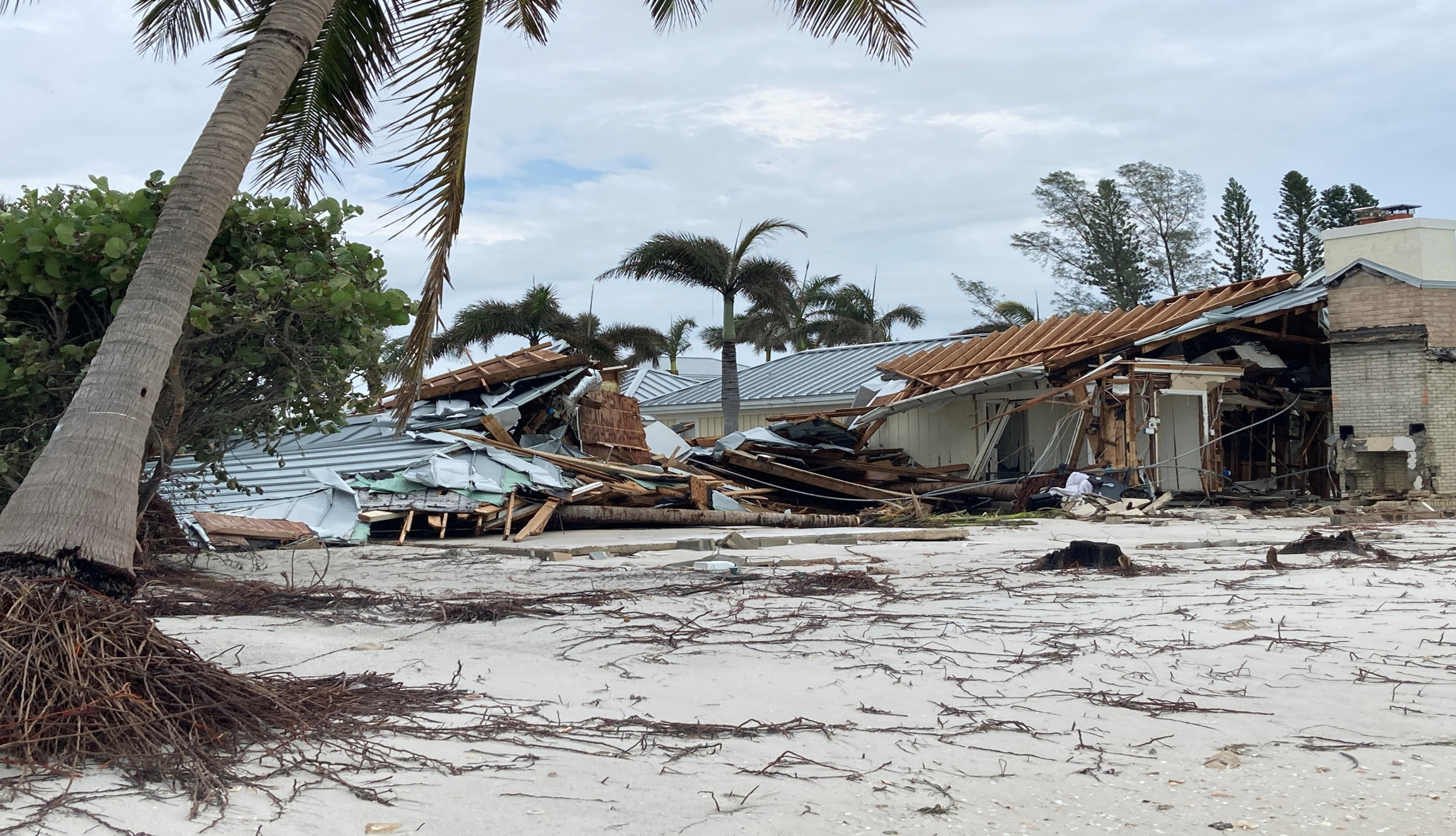 3,000 Residential Structures Assessed
1,600 damaged 
Just under 800 homes received 30-40% damage
170 homes had at least 40-50% damage
More than 80 properties submitted to be demolished

Structural damages to properties exceeded $200 million
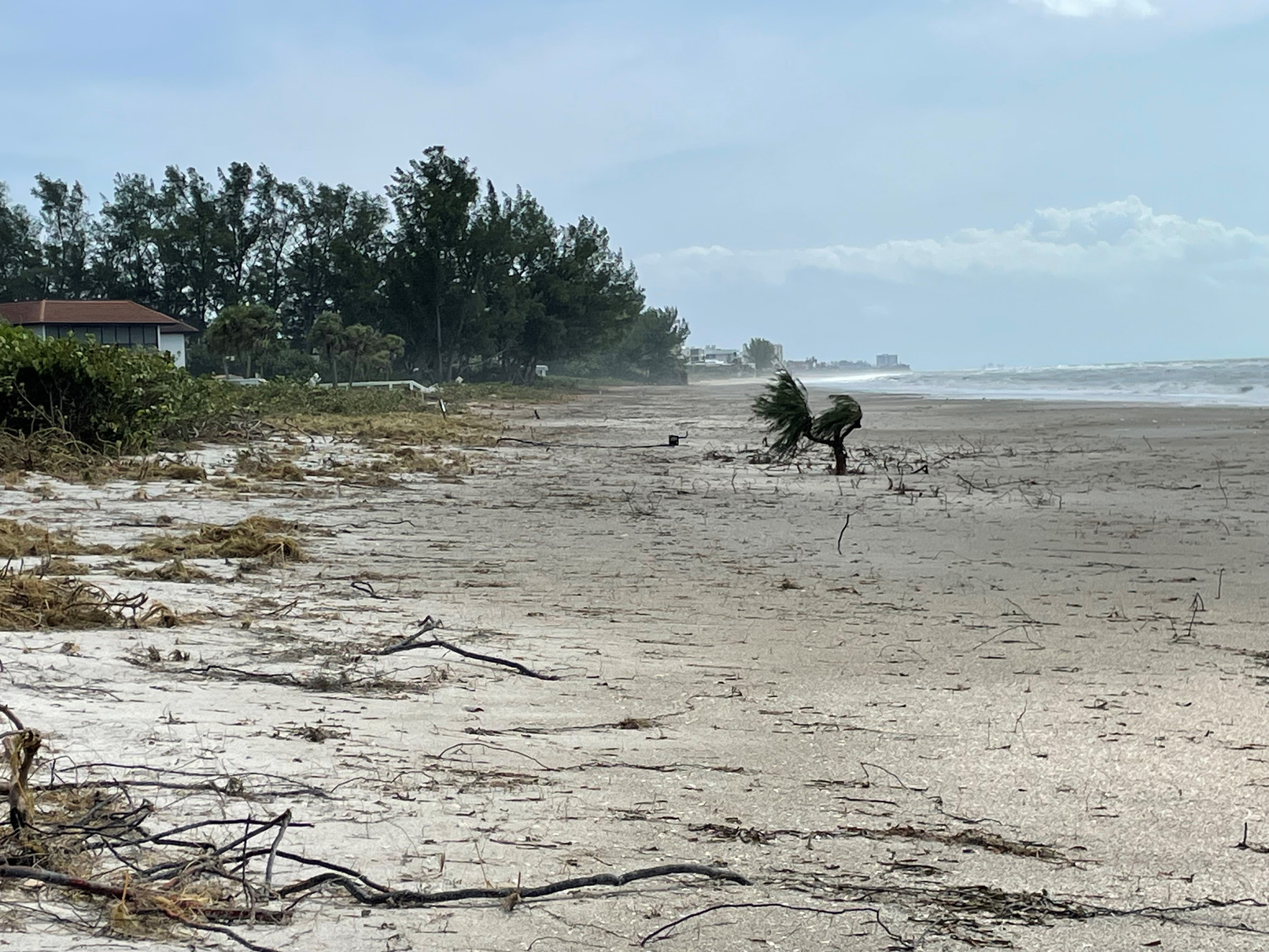 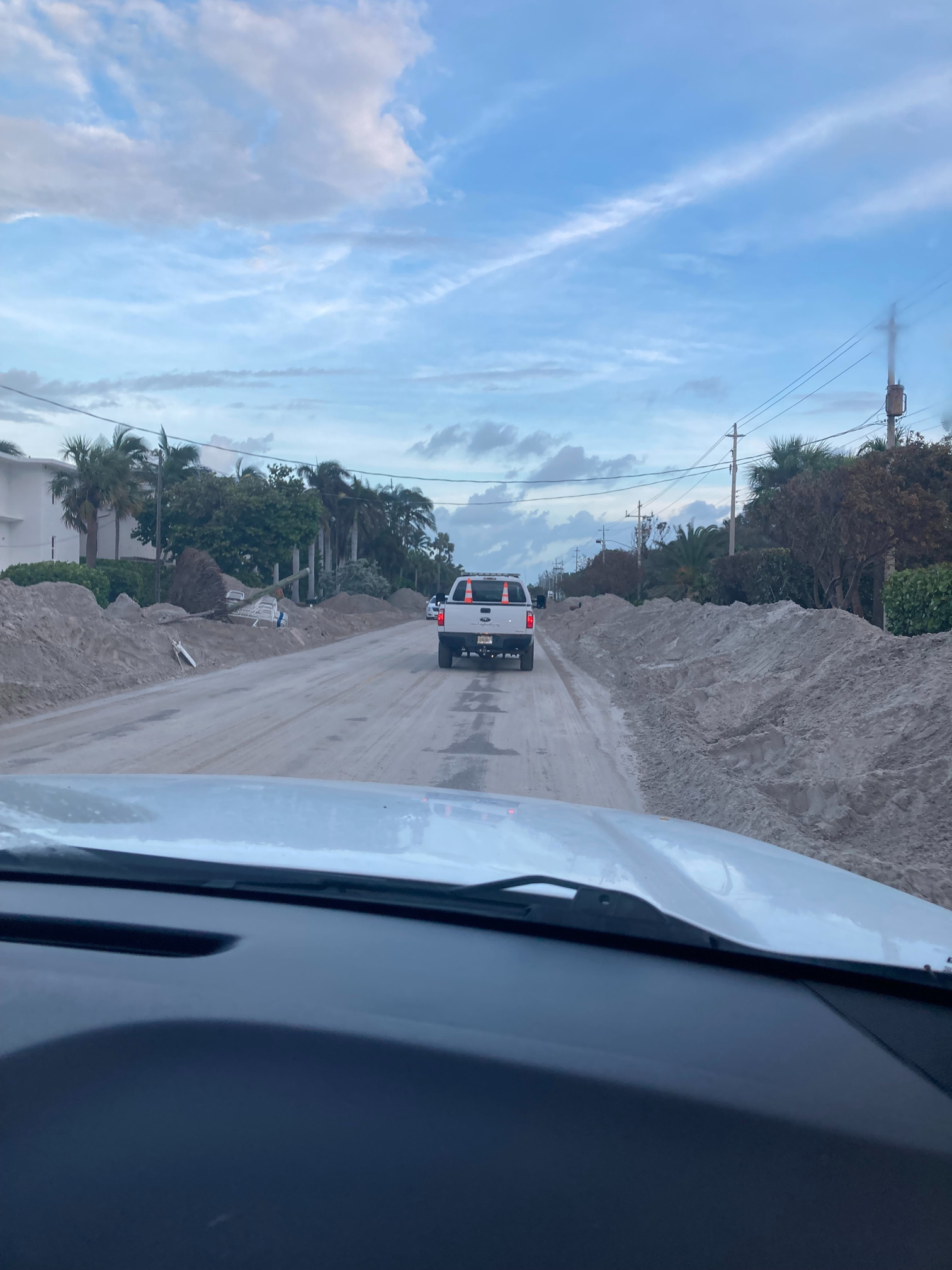 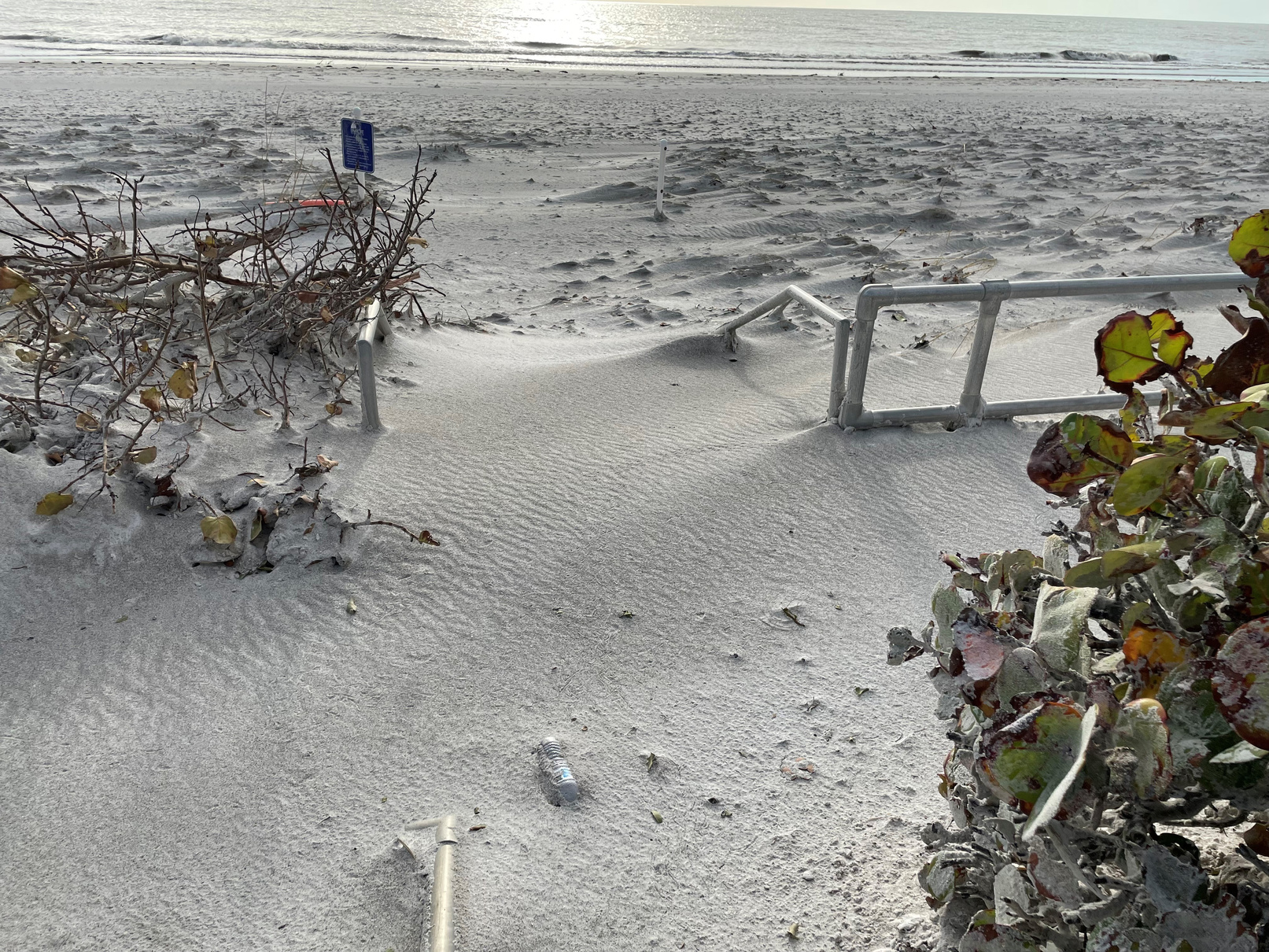 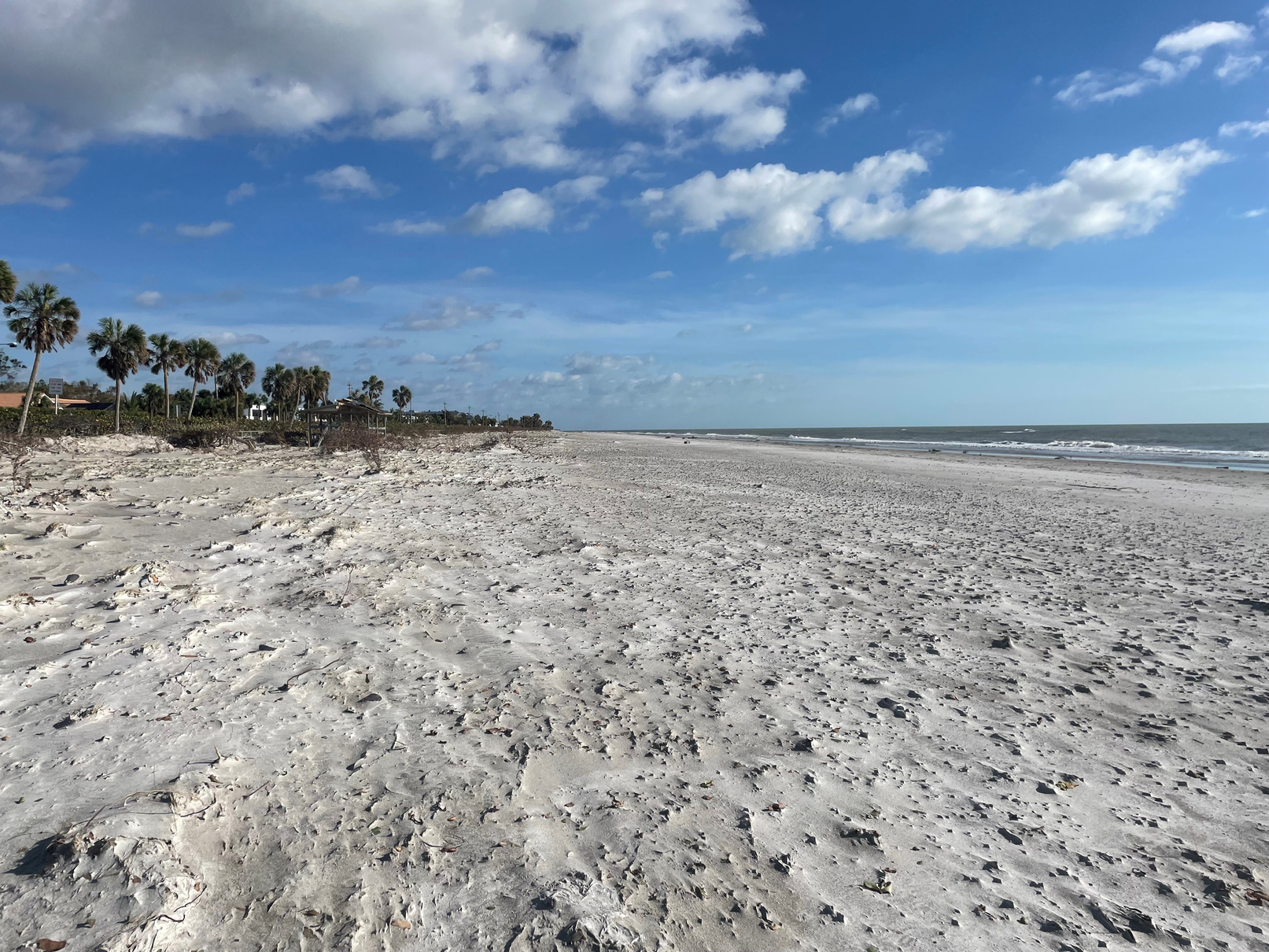 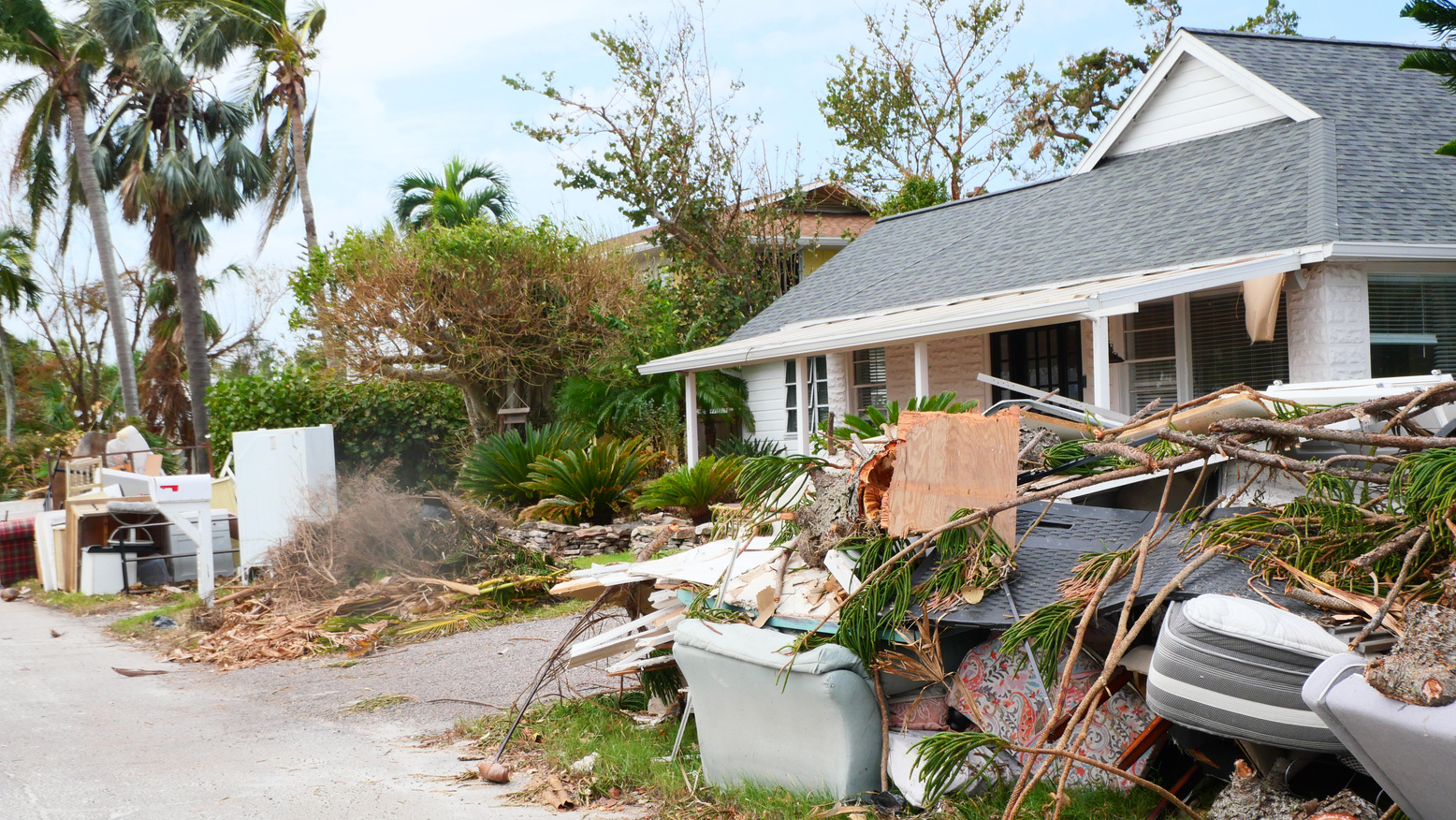 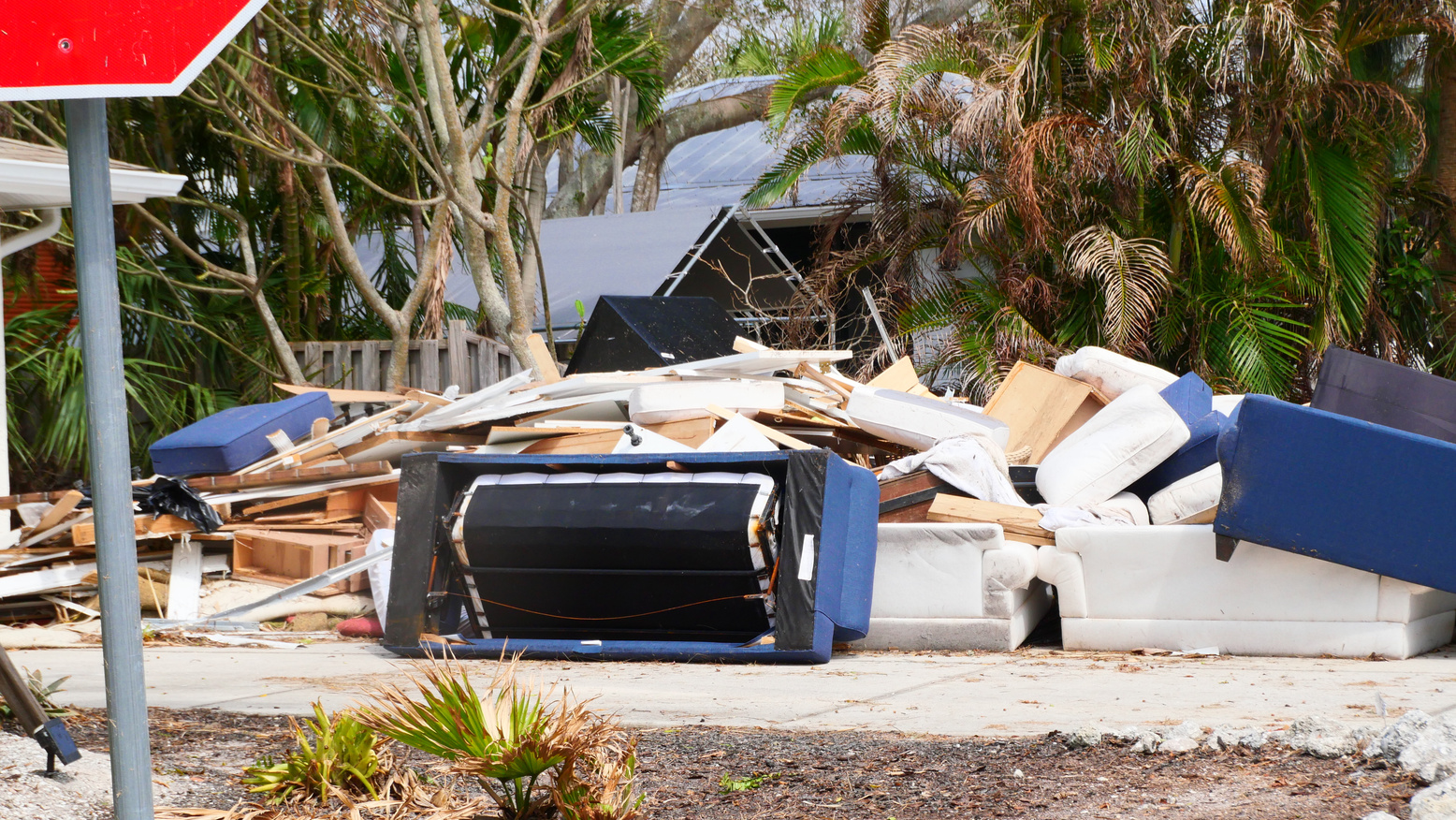 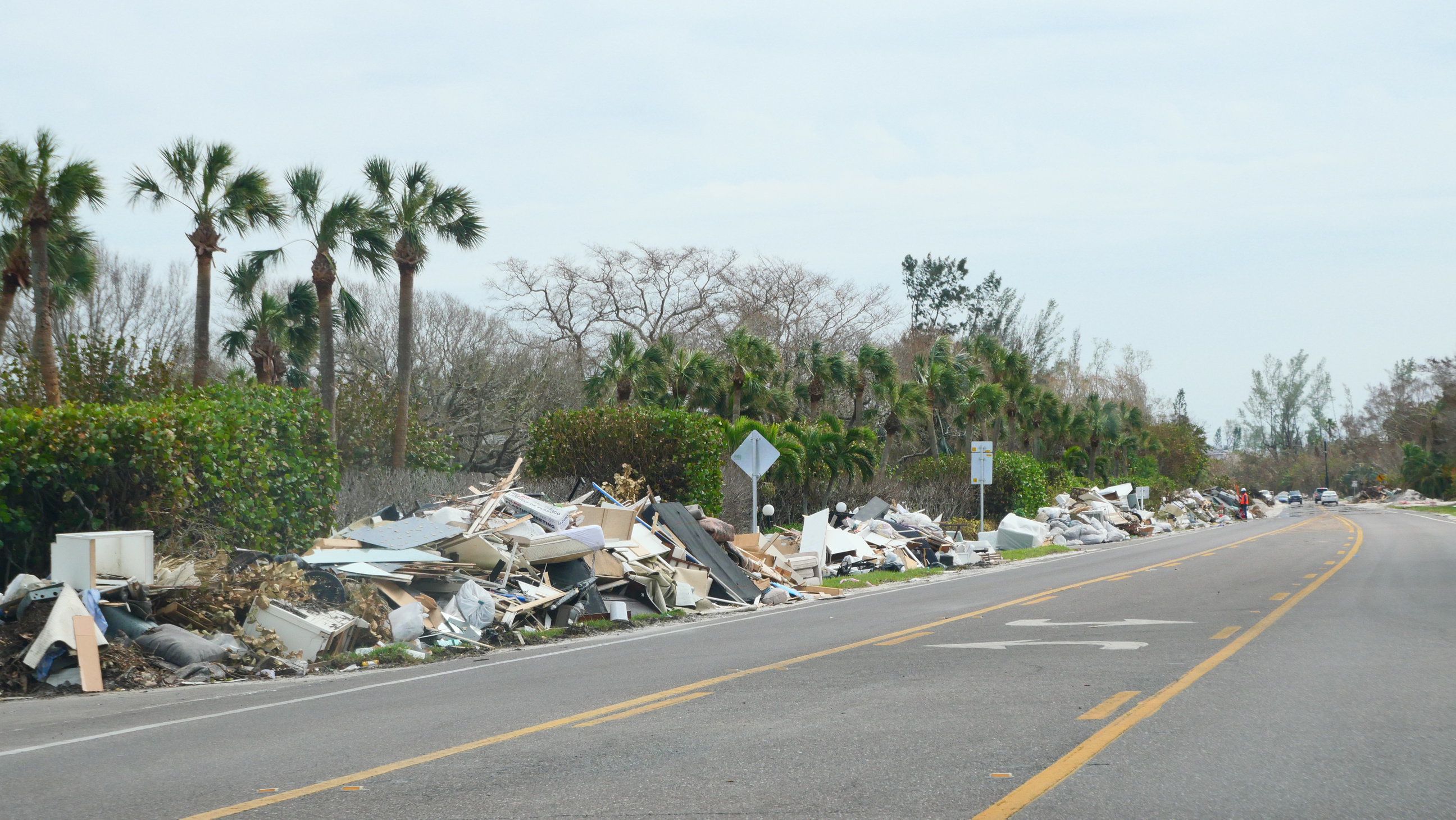 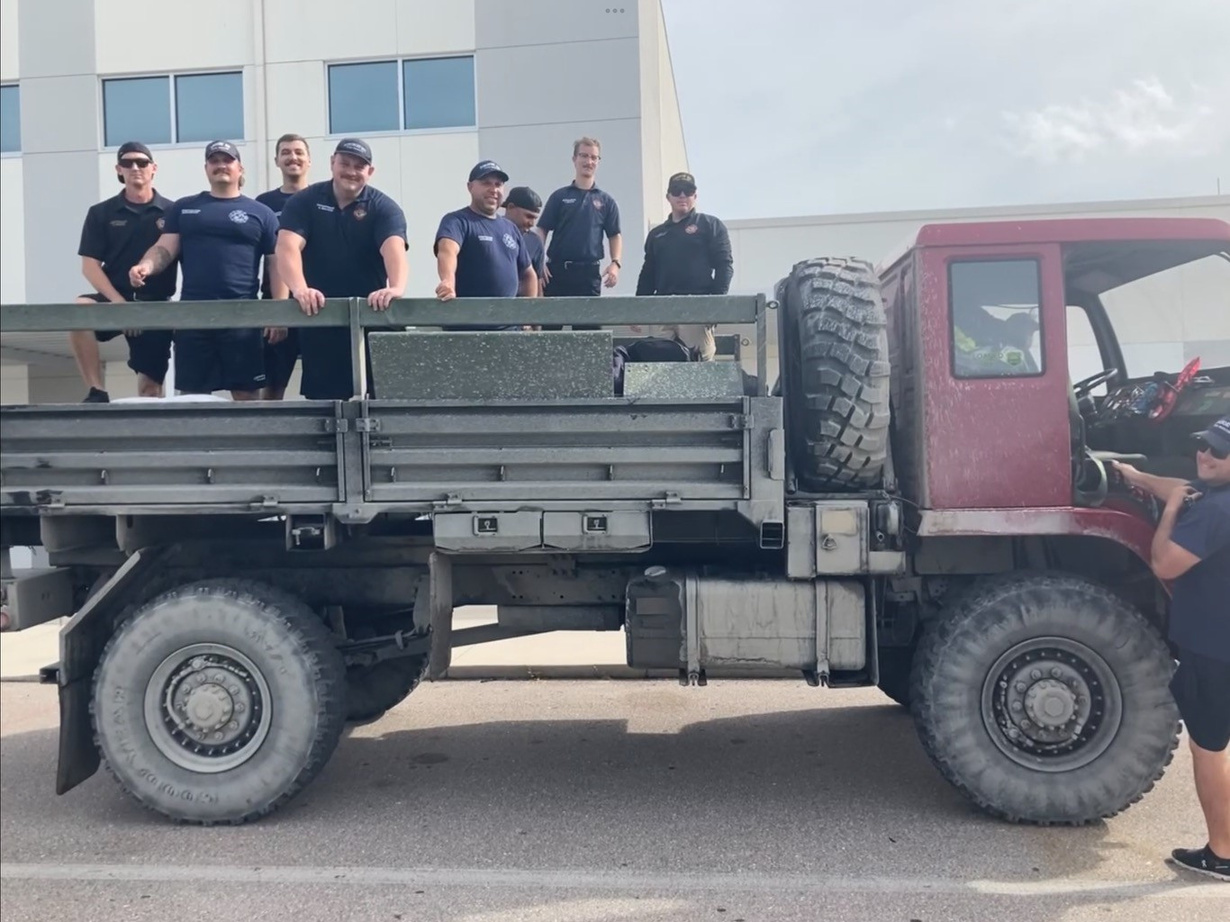 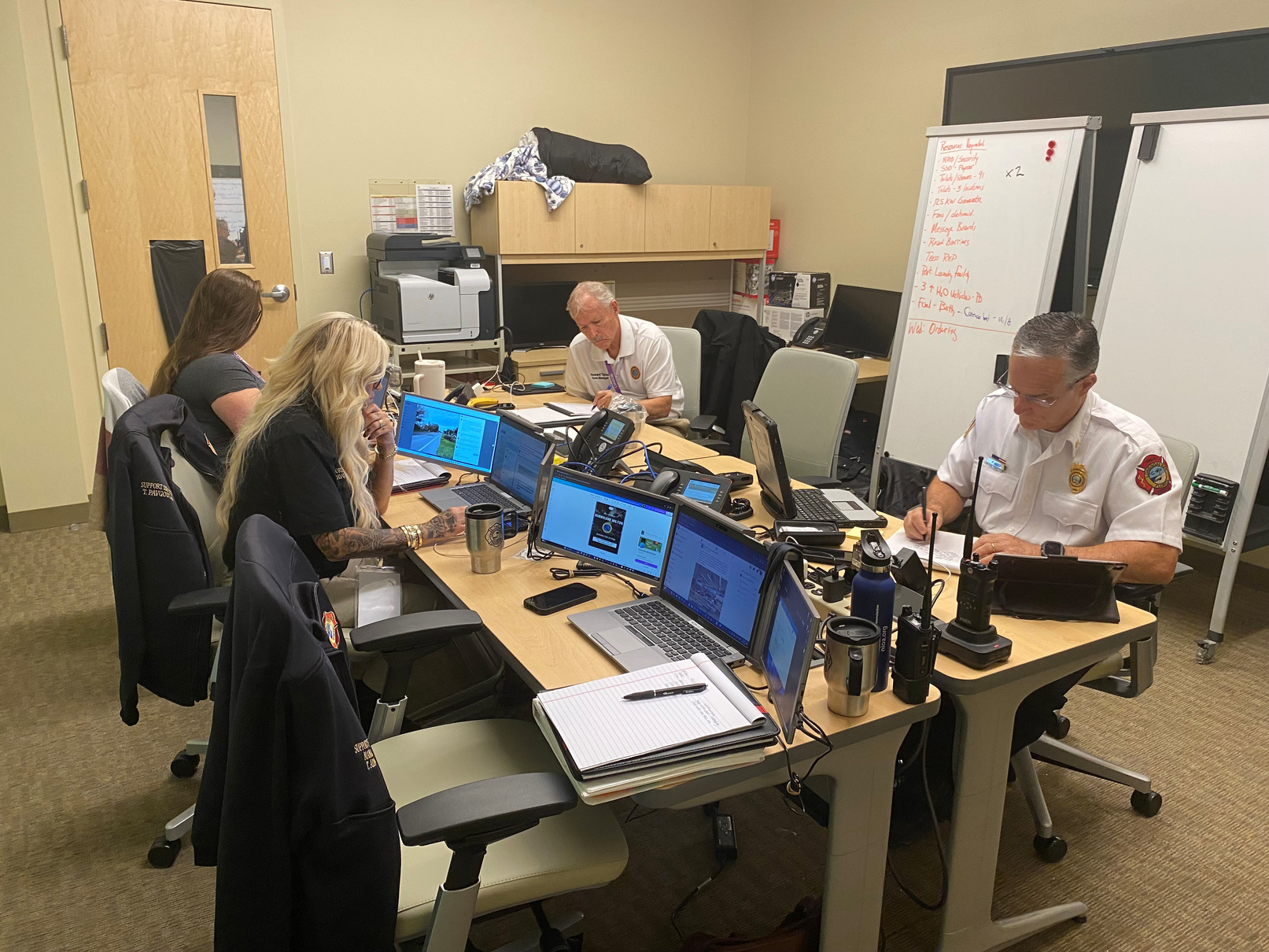 Teamwork
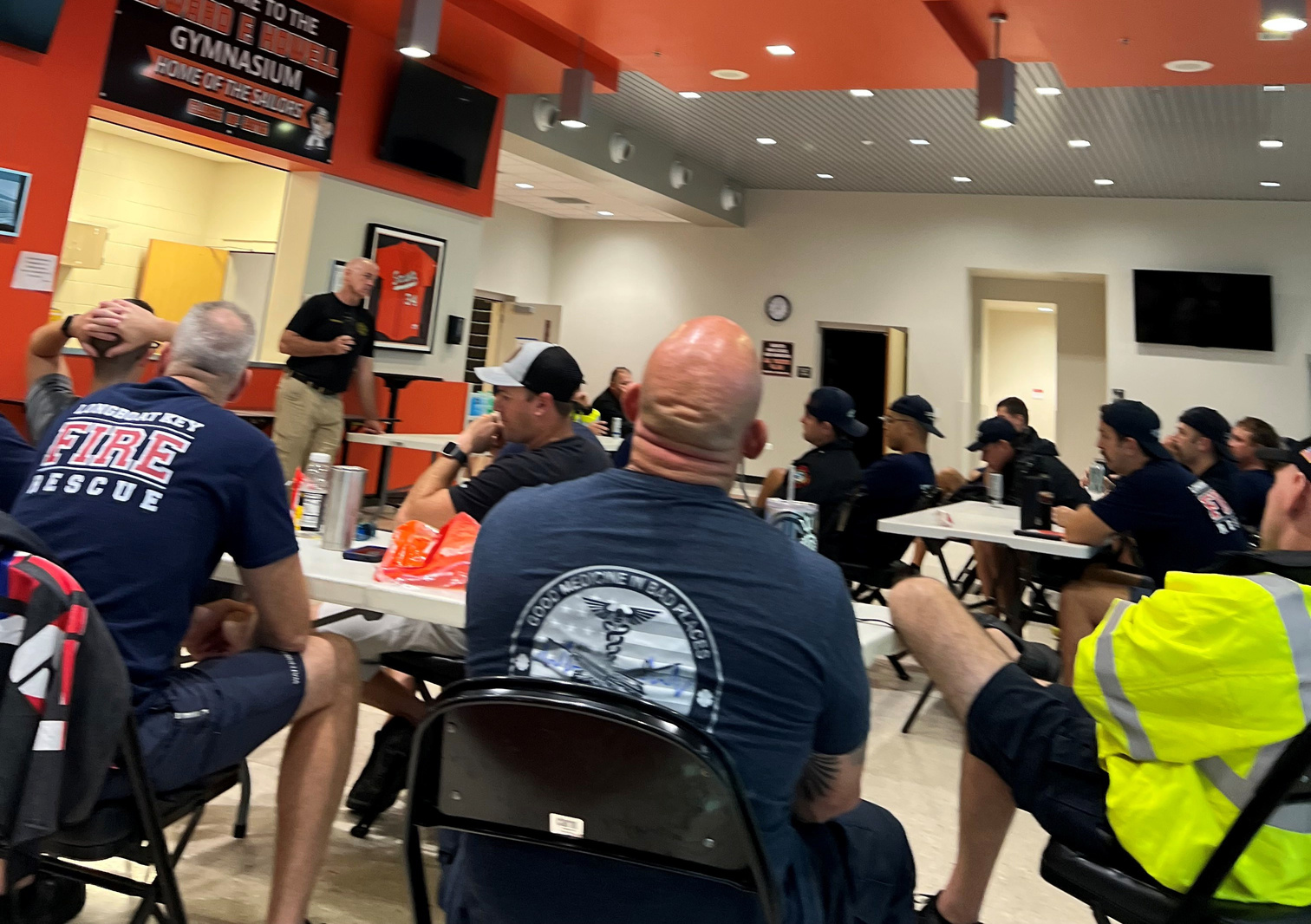 Relationships
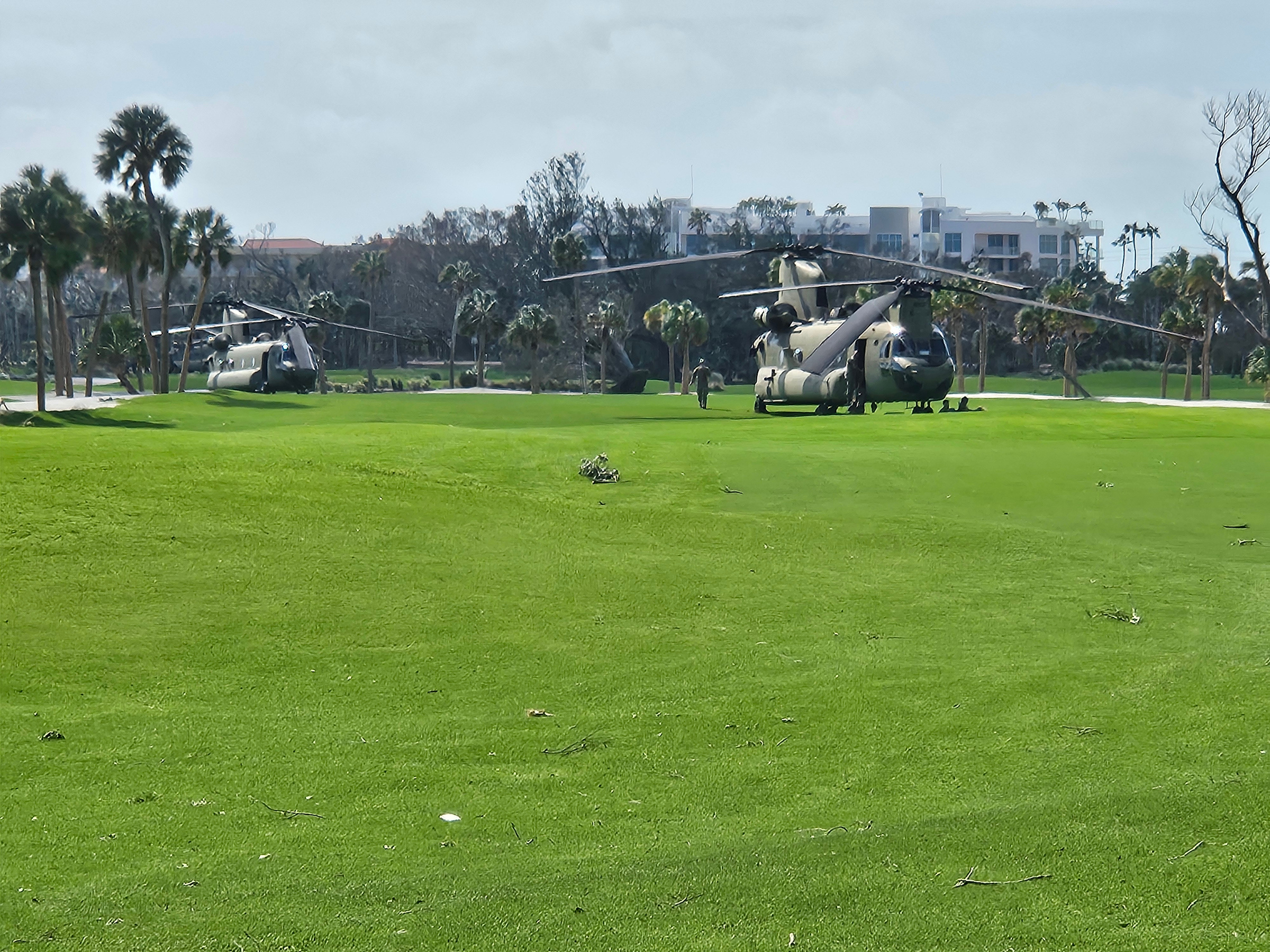 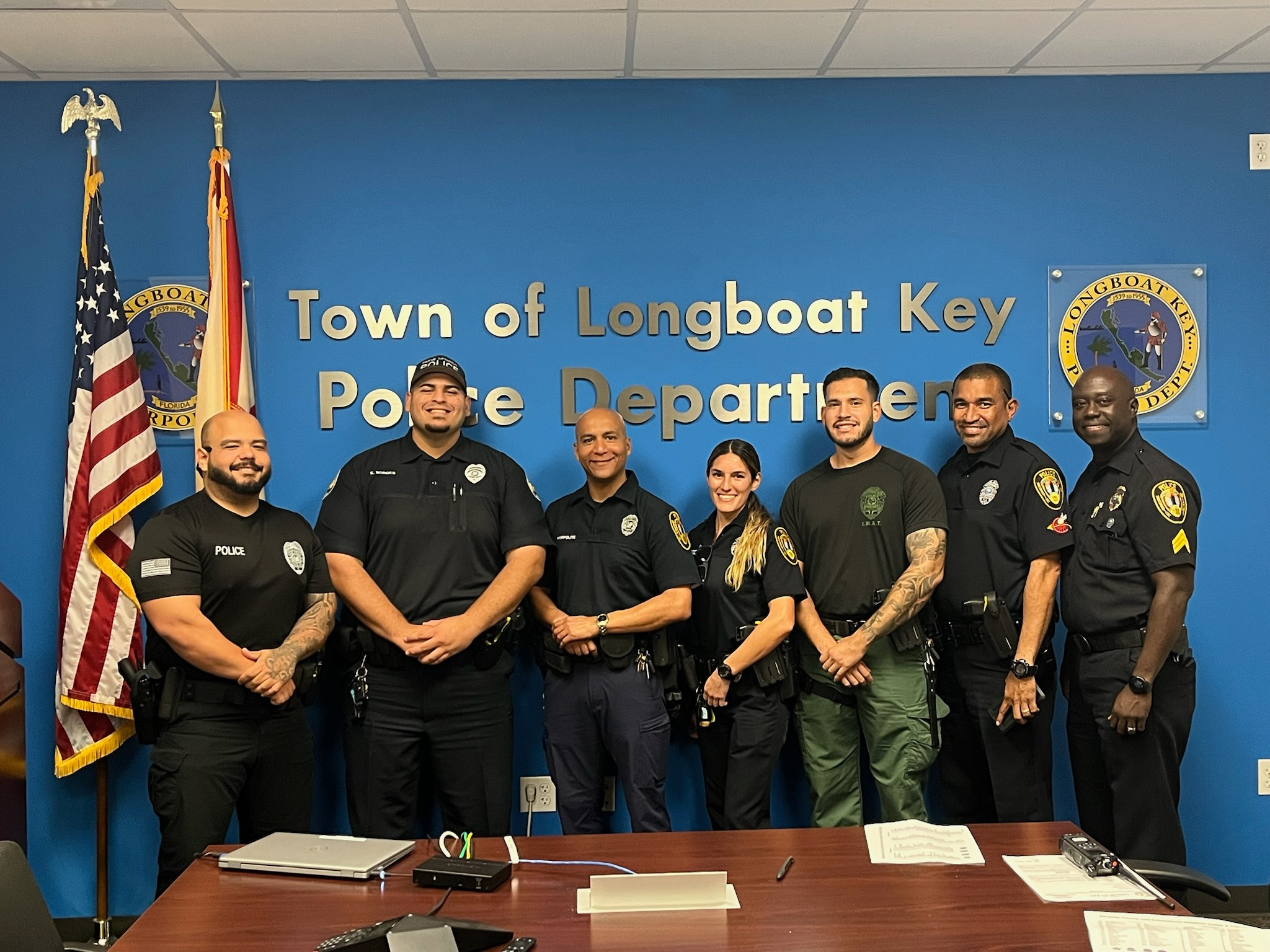 Communications
Alert Longboat Key
Daily Briefings
Social Media
Website
E-Notifications
Media Relations
Sign up for E-Notifications
TownofLBK
townoflbk
TownofLBK
@longboatkey7189
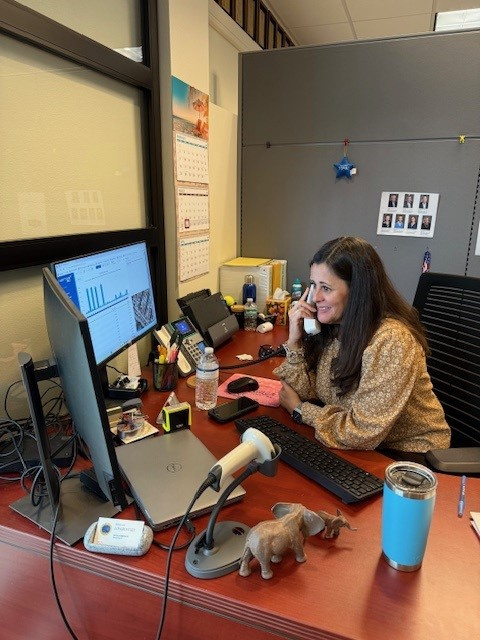 Thank you 
Town Clerk’s Office


Over 7,000 calls
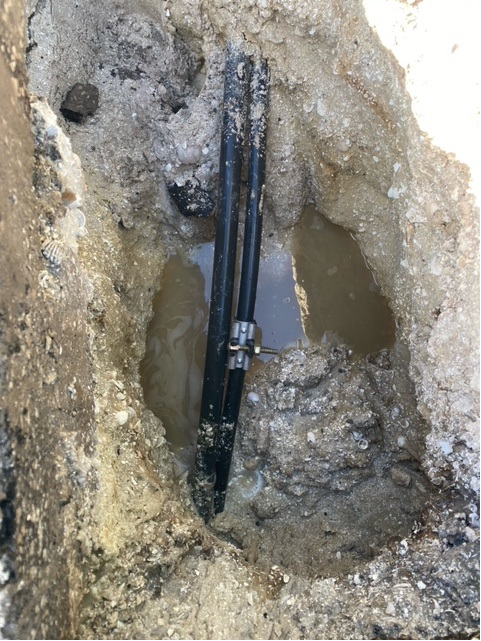 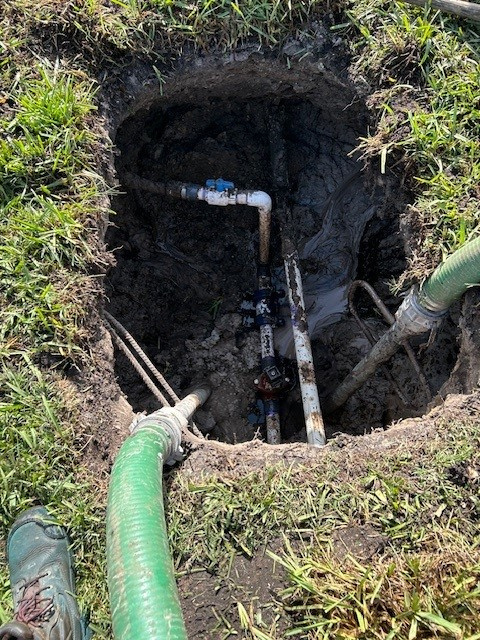 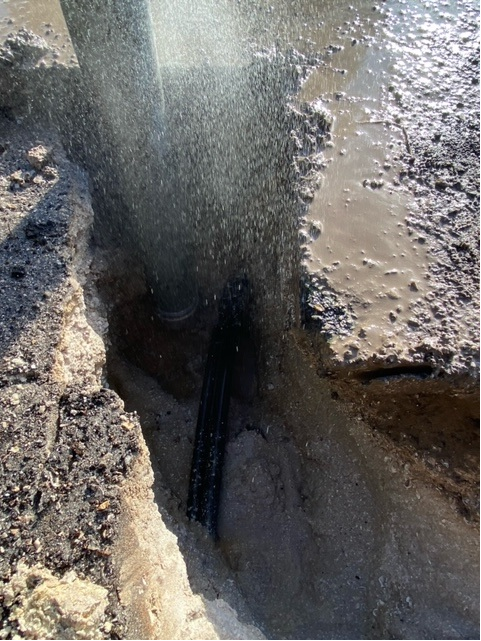 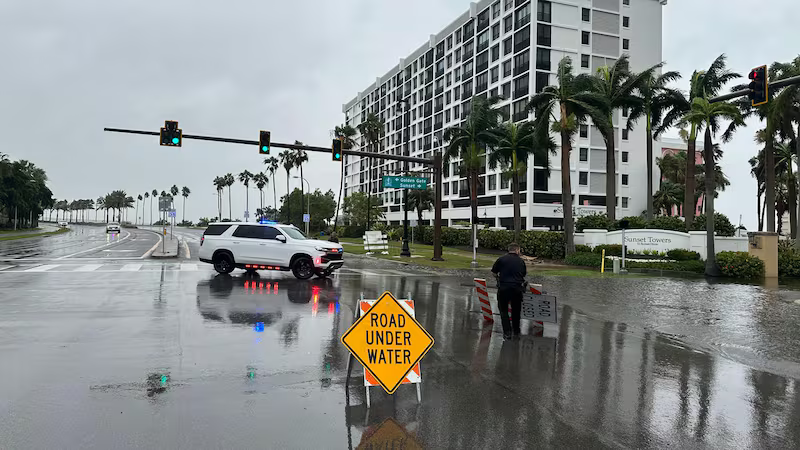 Re-entry
Tier 1: Emergency Responders to ensure the island is safe to access

Tier 2: Individuals from the public and private sectors who support the restoration of critical infrastructure to facilitate the re-entry of the public

Tier 3: Town Residents and Business Owners
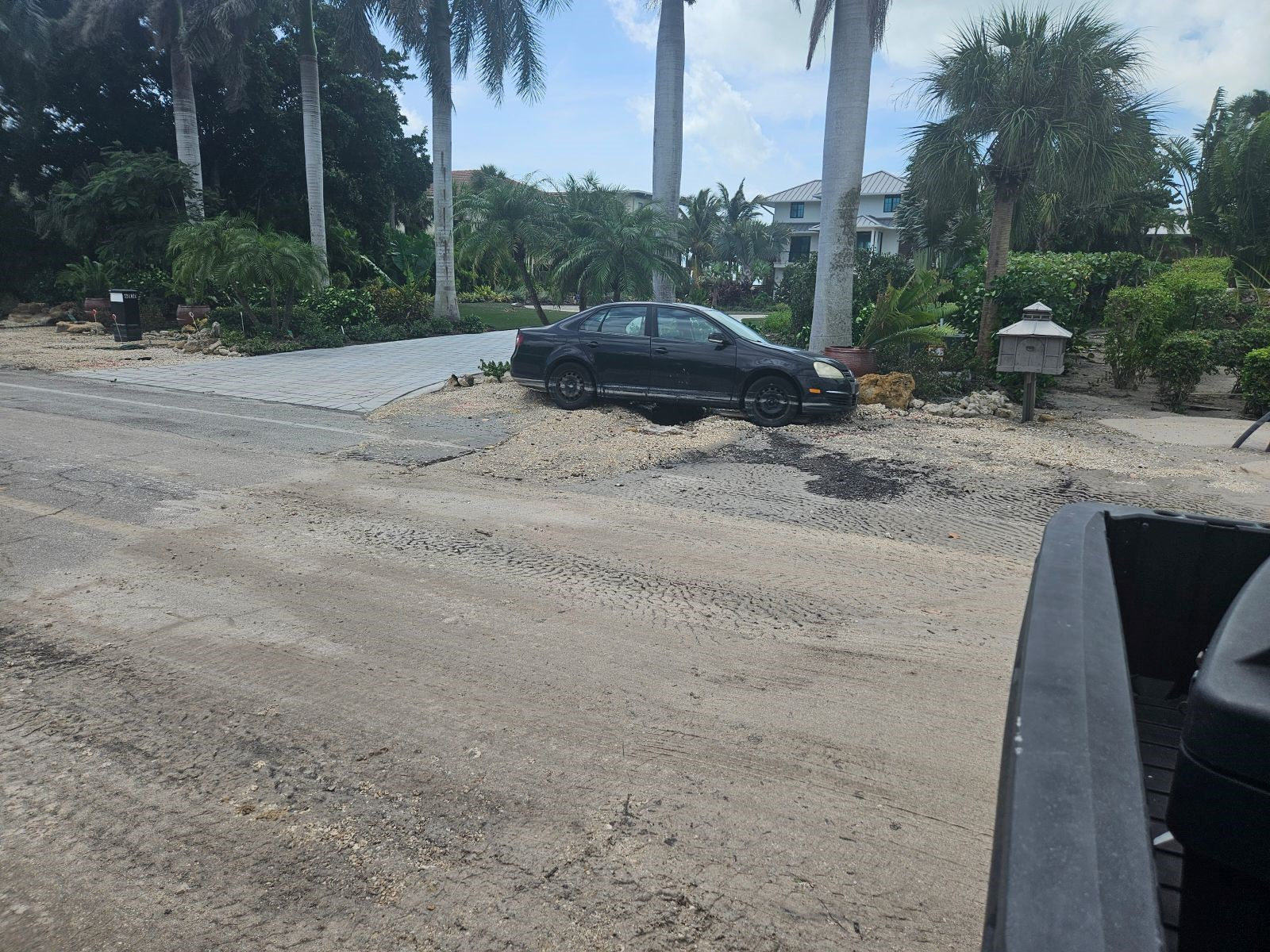 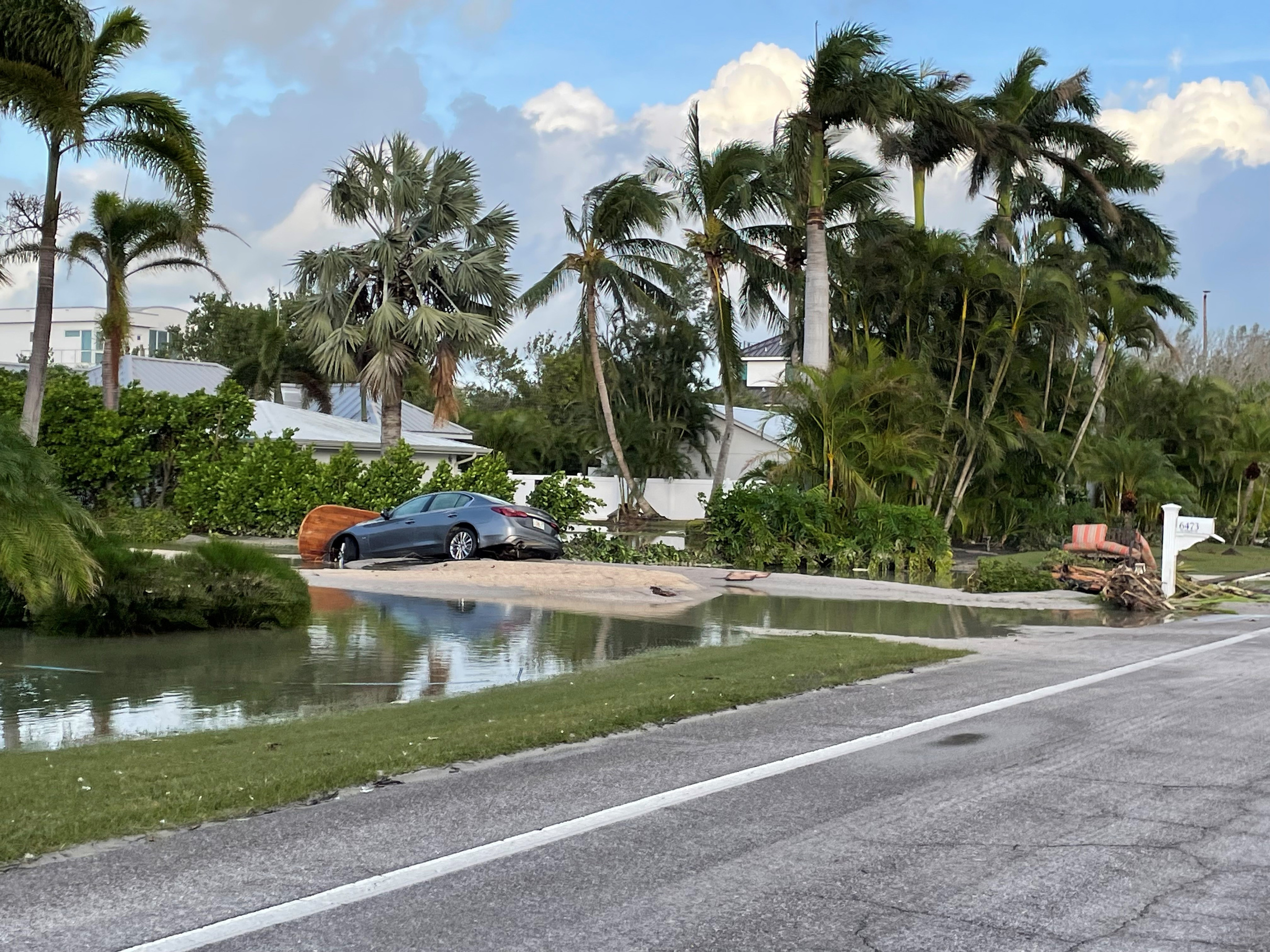 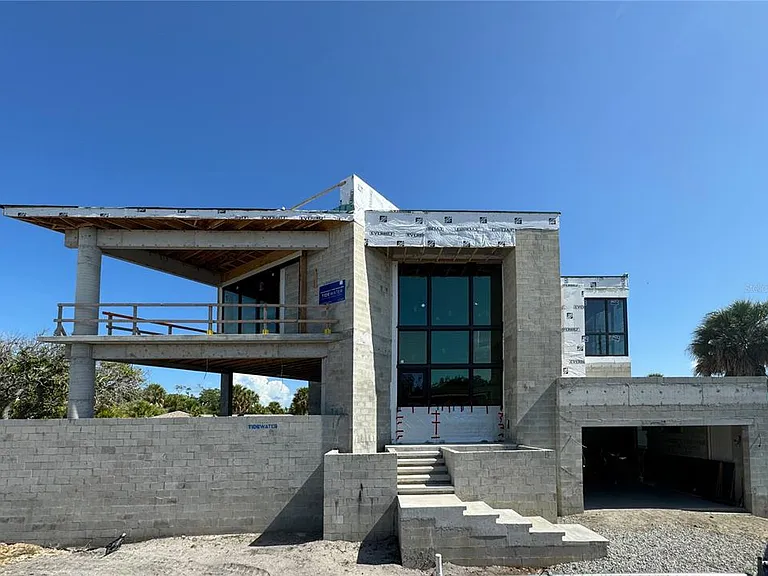 Permitting the Recovery
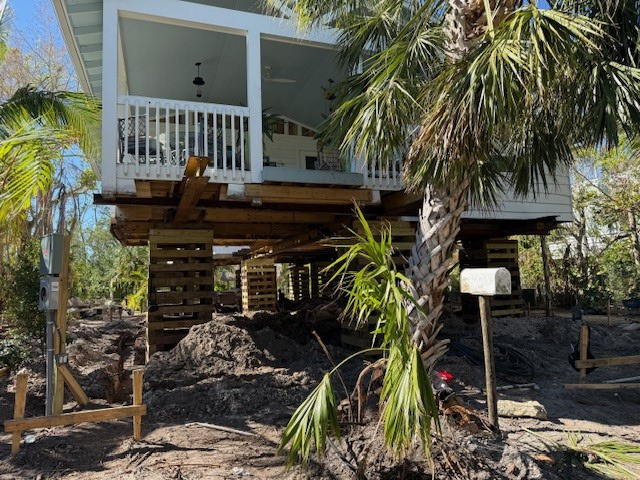 Online GIS ServicesOverview
Online GIS Services Overview
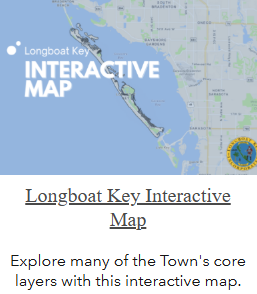 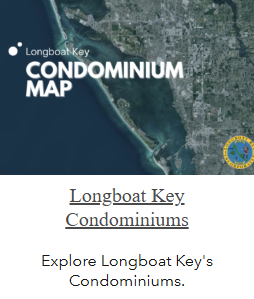 Online GIS Services
Search for addresses, Town Boundaries, Facilities, Condominiums, Evacuation Routes, etc.
Find information on all structures including condominiums
Find zoning information
Sea Level 3D Modeling.
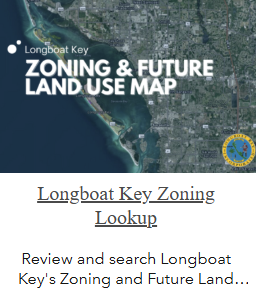 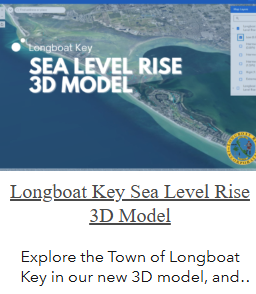 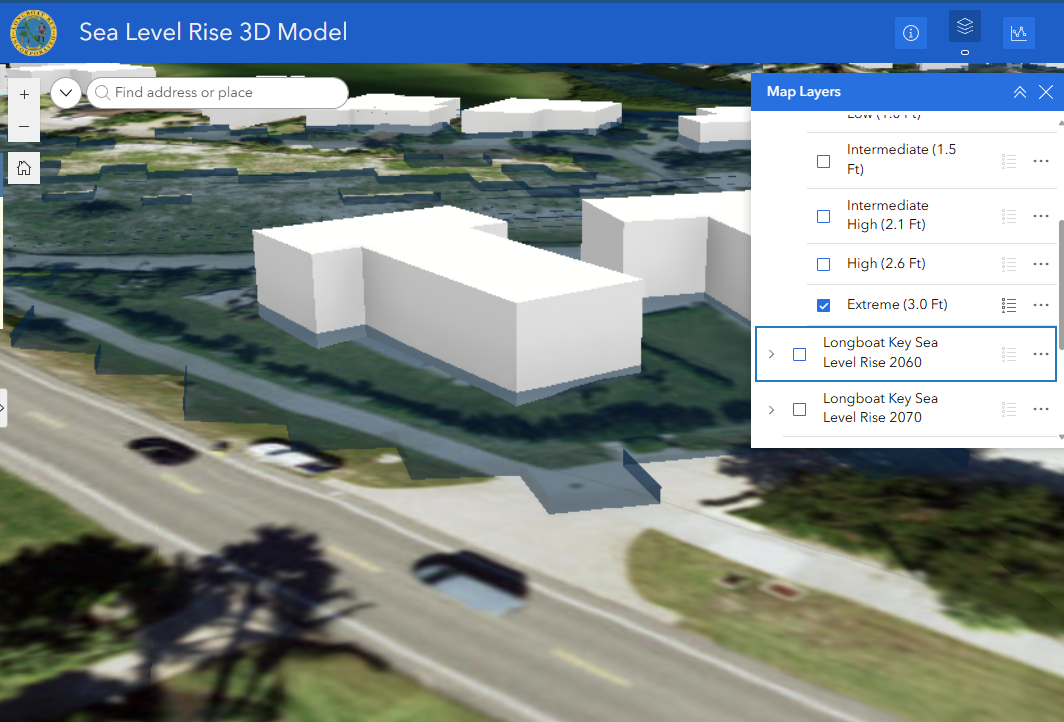 22
Pastor Pals
Thank you to our faith community
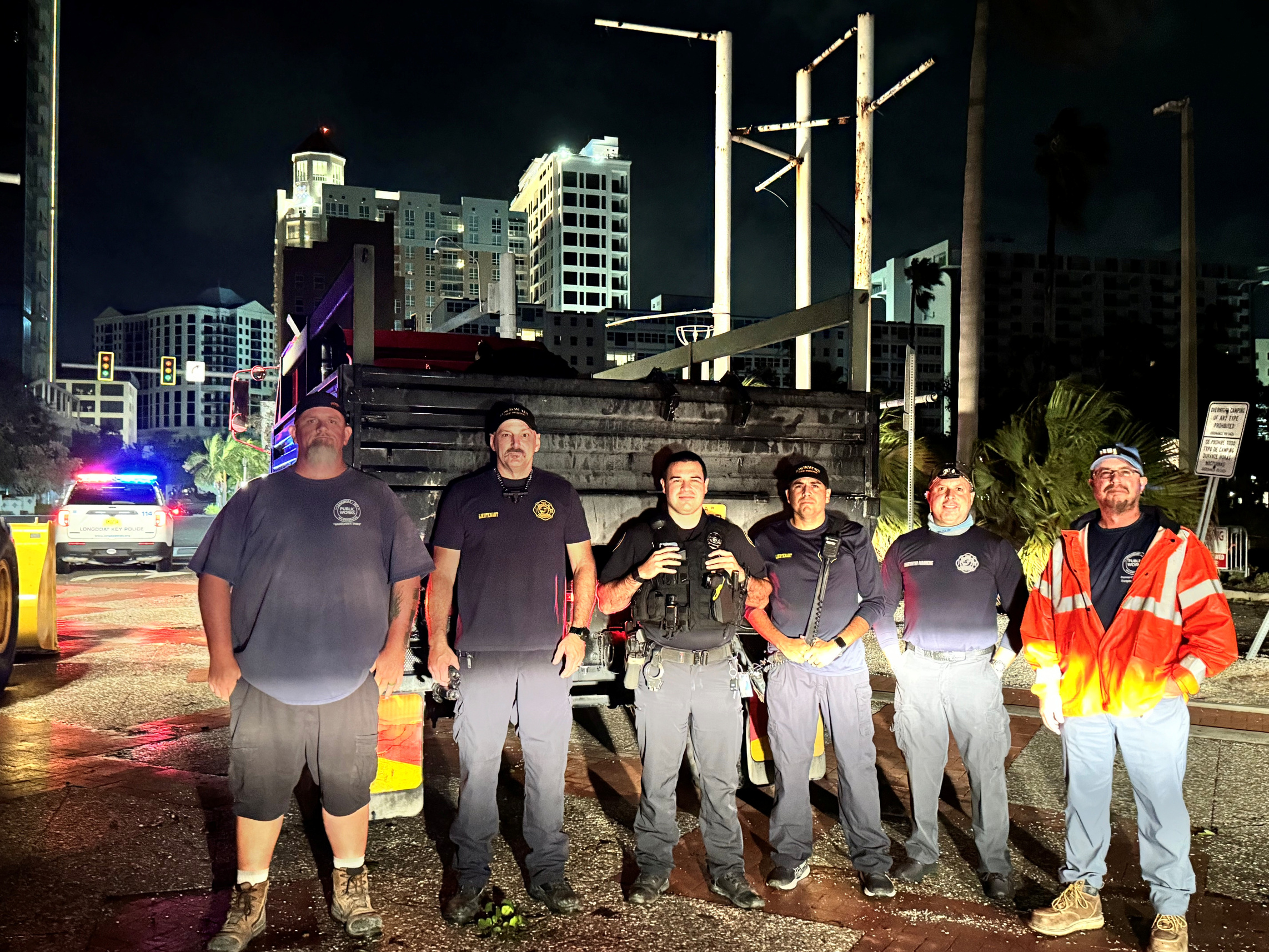 Lessons Learned
Teamwork
Review Insurance
County and City Relationships
Asking for Assistance Early
Reserves
Communications
Evacuation Orders
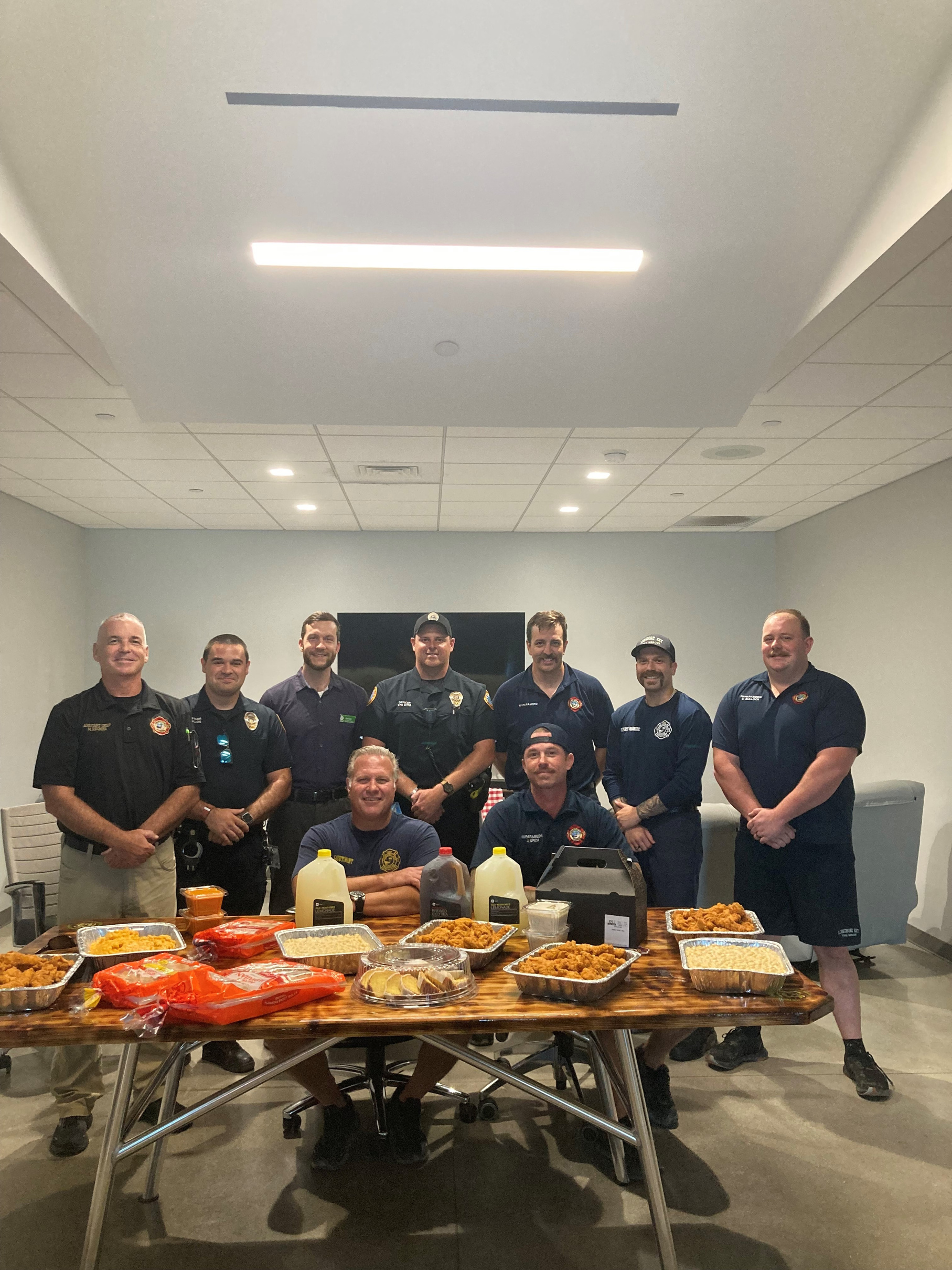 THANK YOU